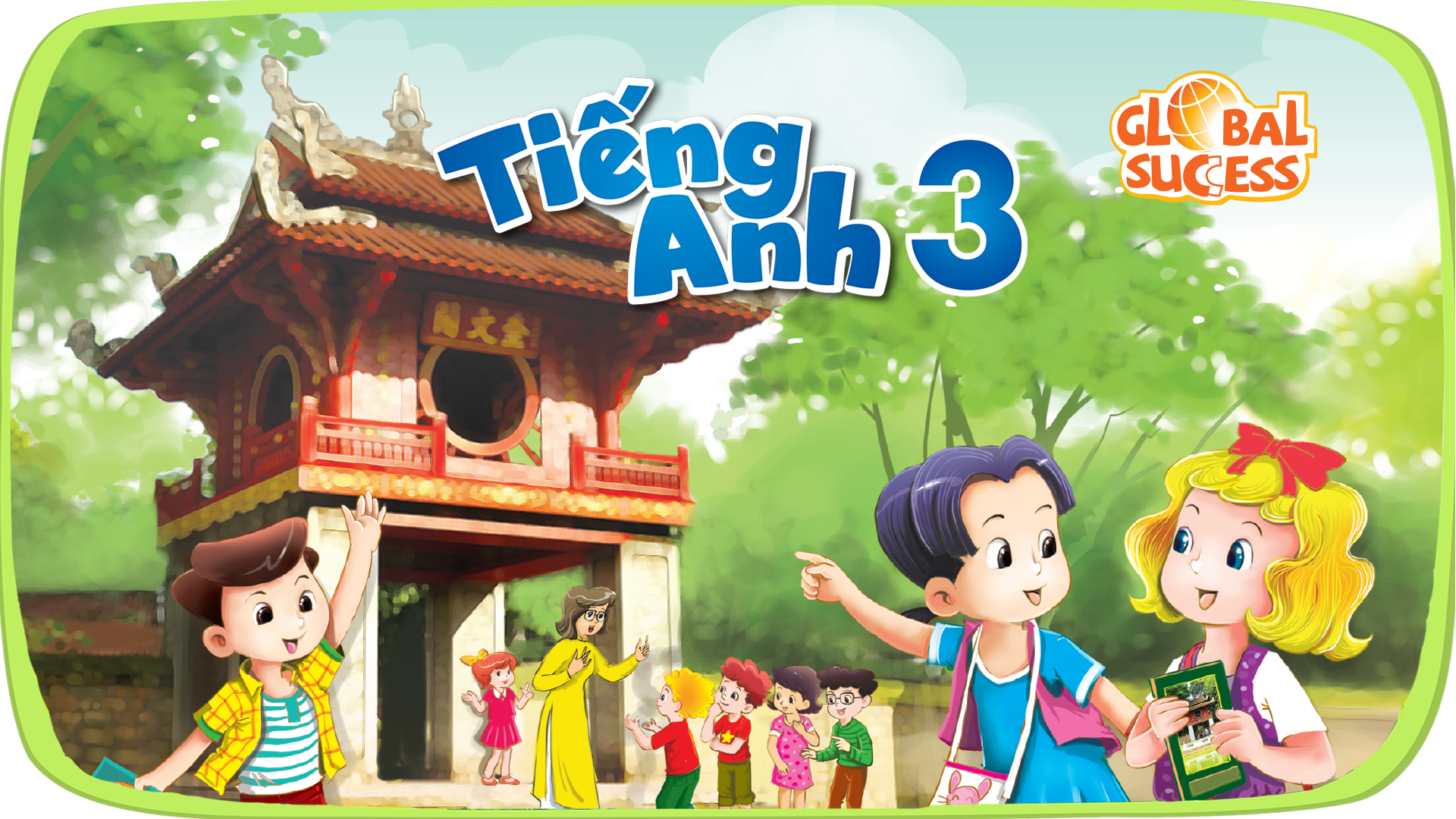 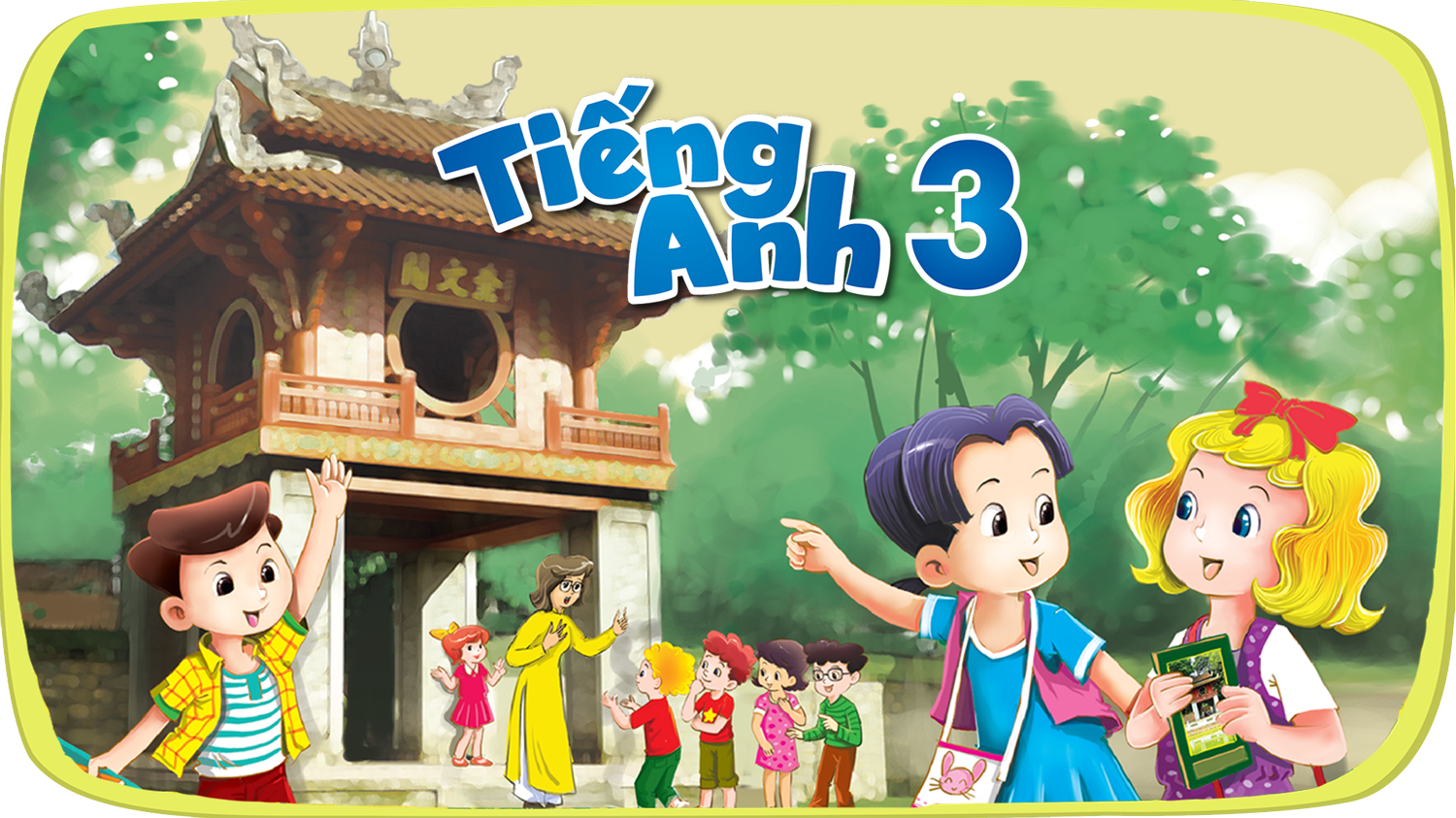 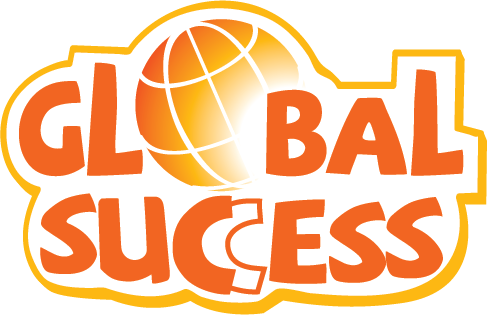 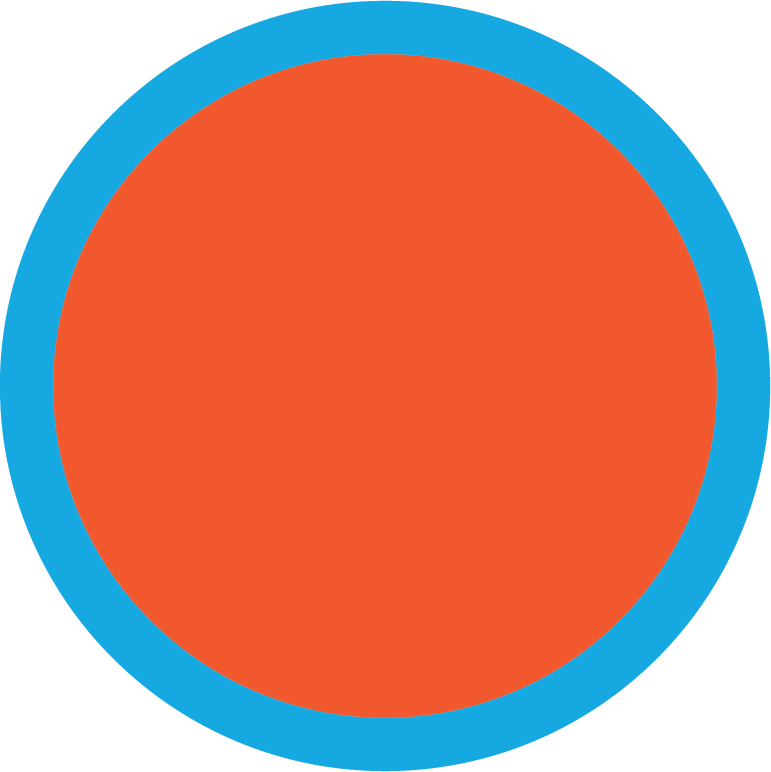 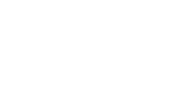 16
My petsLesson 1 - Period 2
1
2
3
Listen and tick.
Look, complete and read.
Warm-up and review
5
4
Fun corner and wrap-up
Let’s sing.
1
Warm-up and review
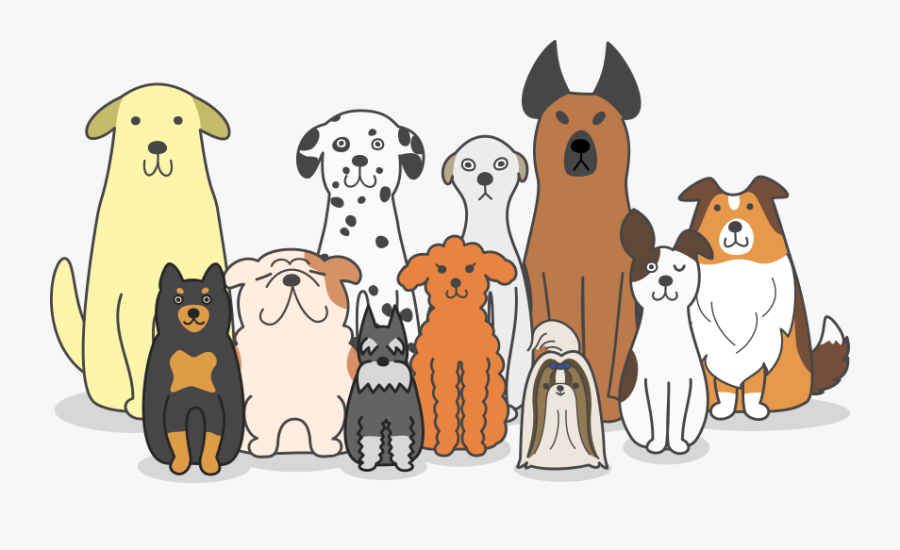 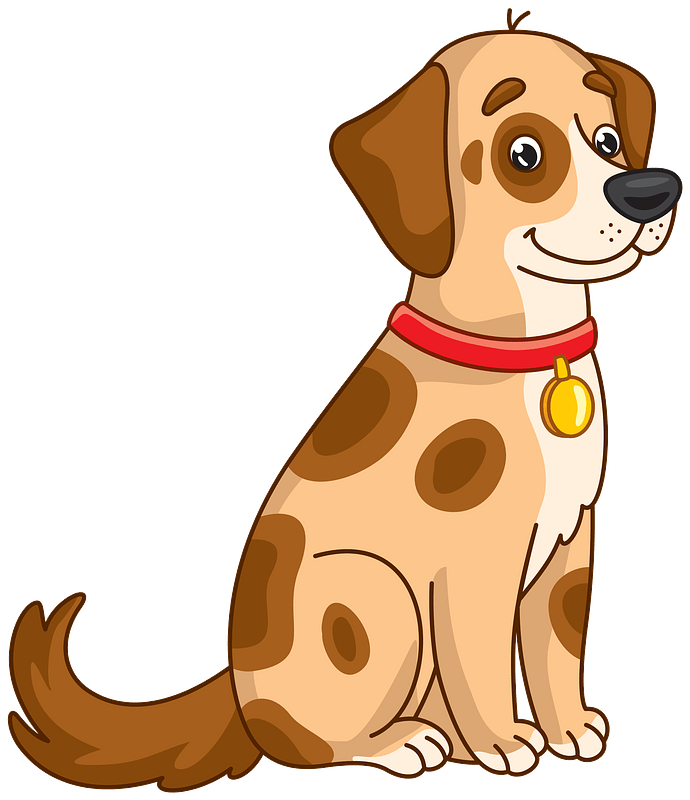 a dog
dogs
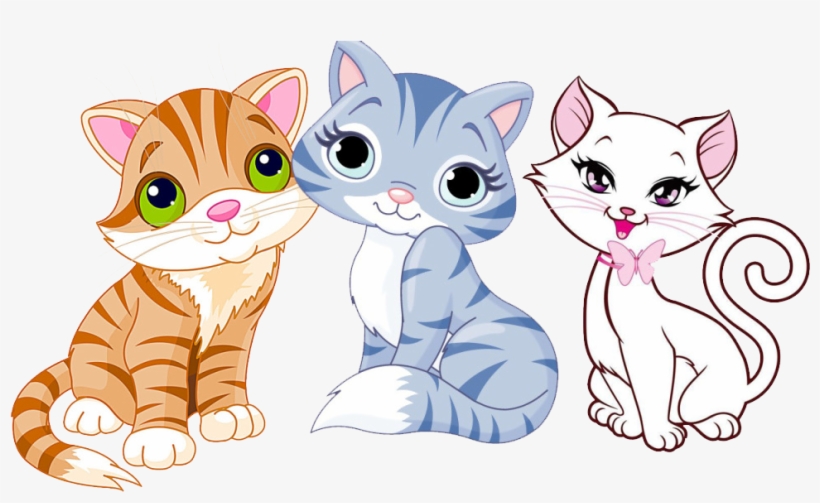 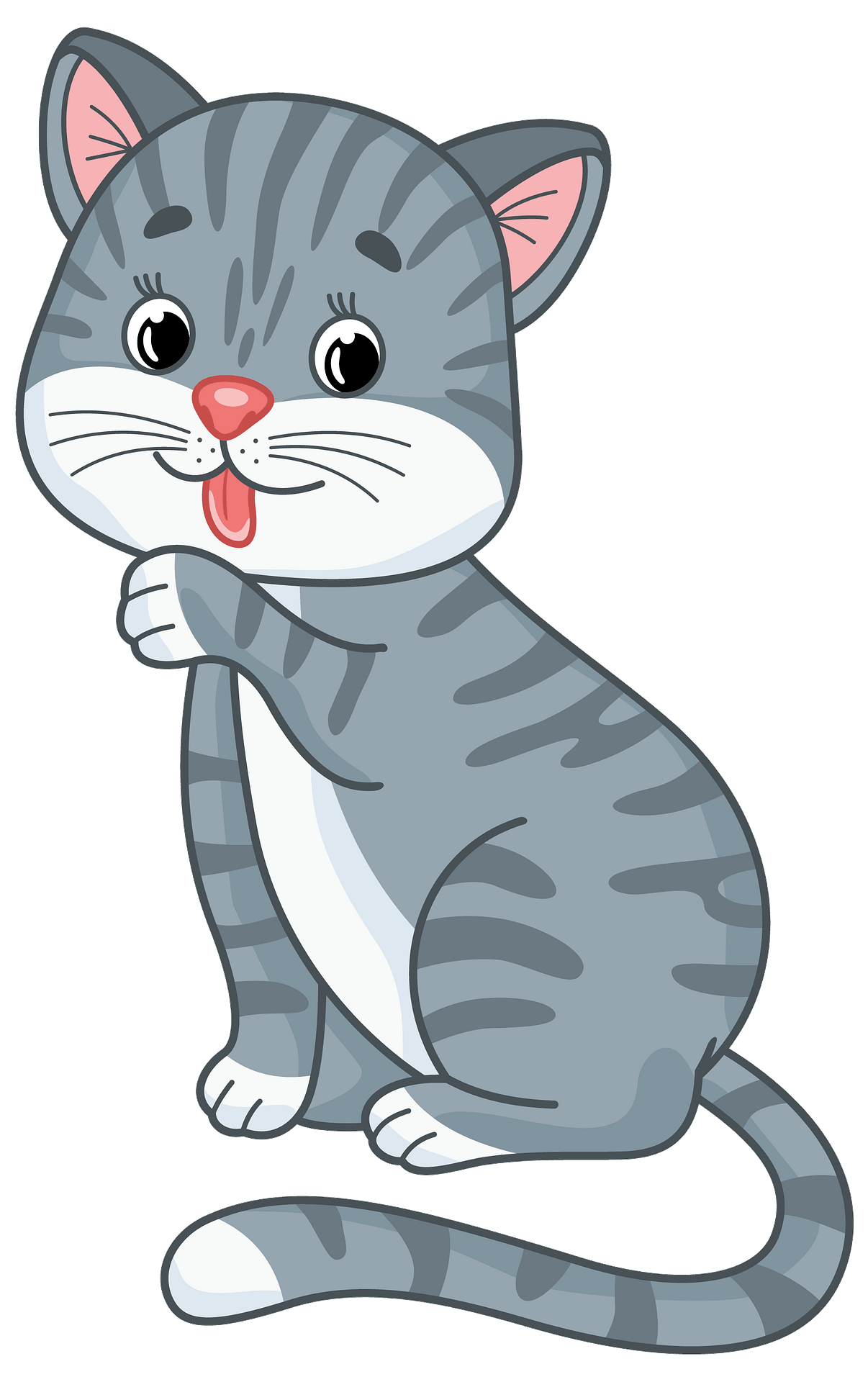 cats
a cat
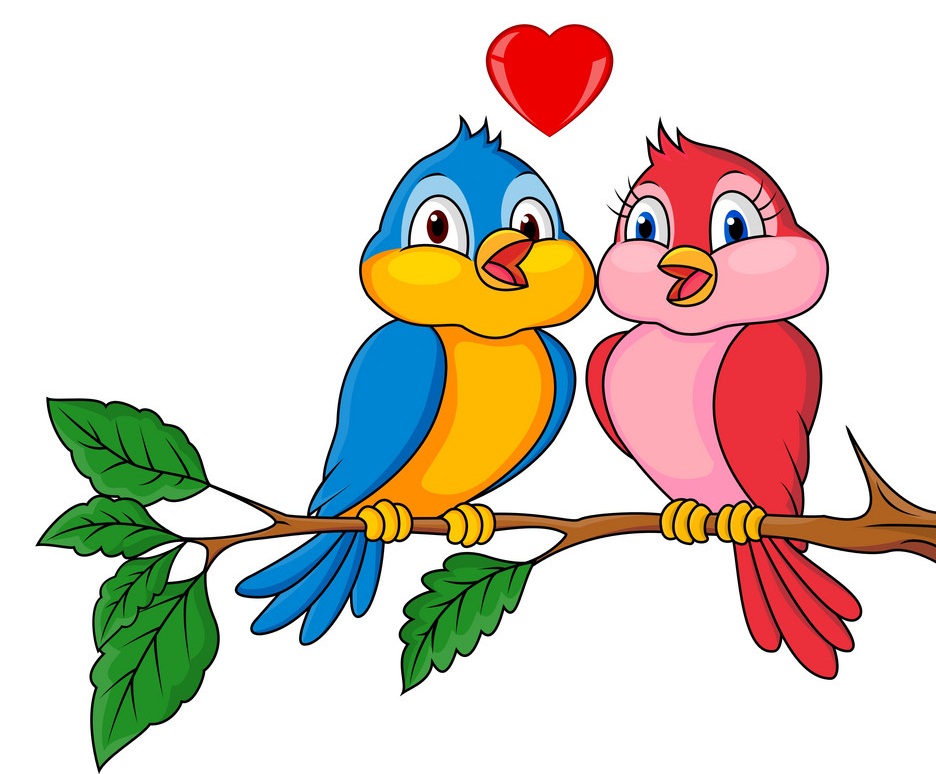 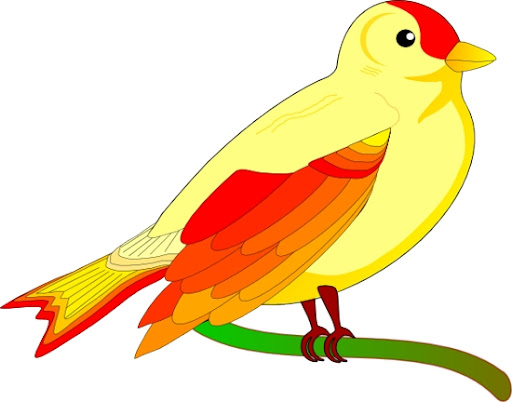 birds
a bird
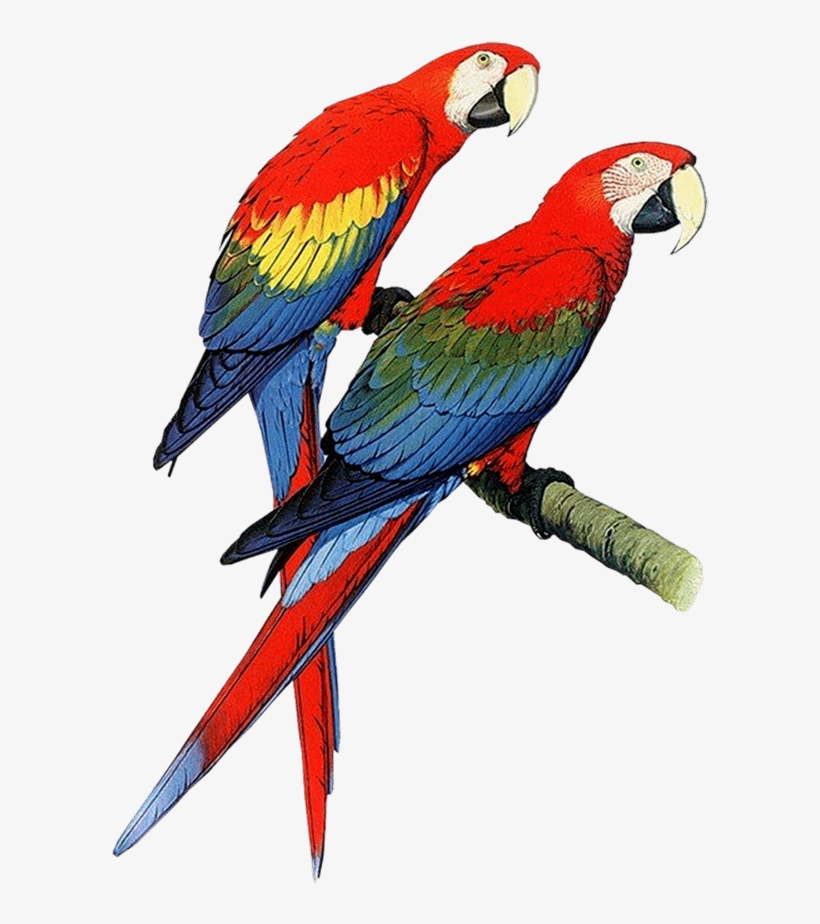 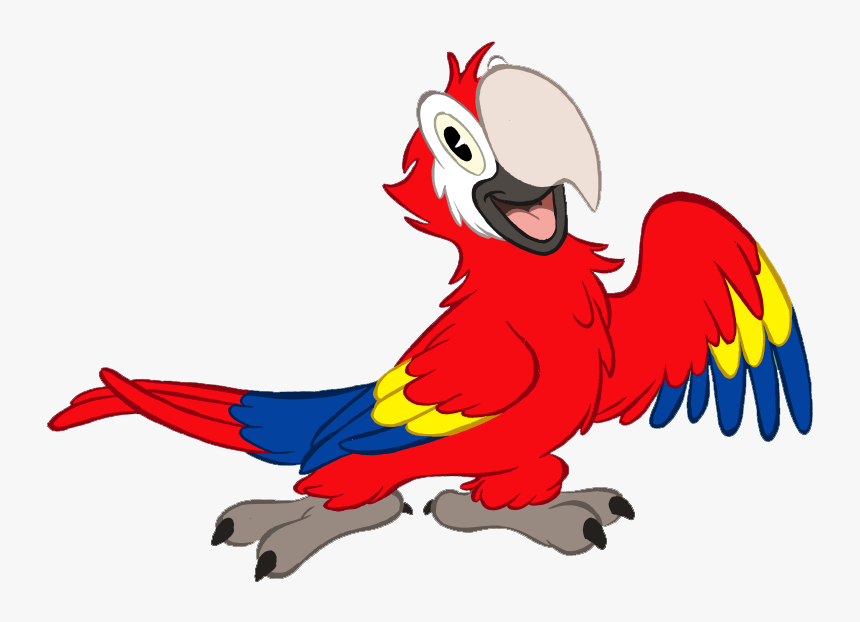 a parrot
parrots
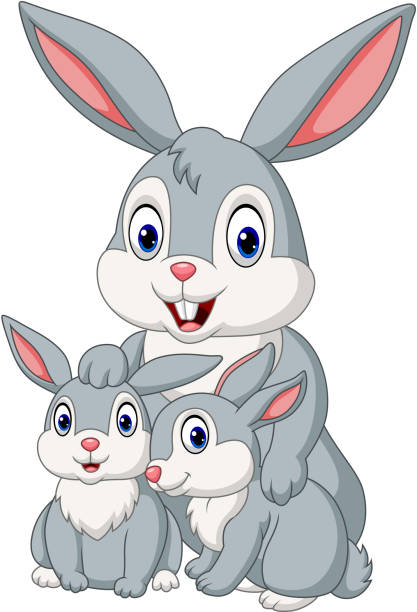 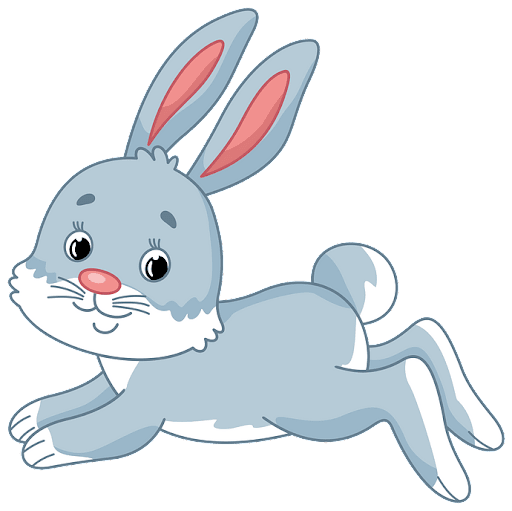 a rabbit
rabbits
Look and guess.
1
2
3
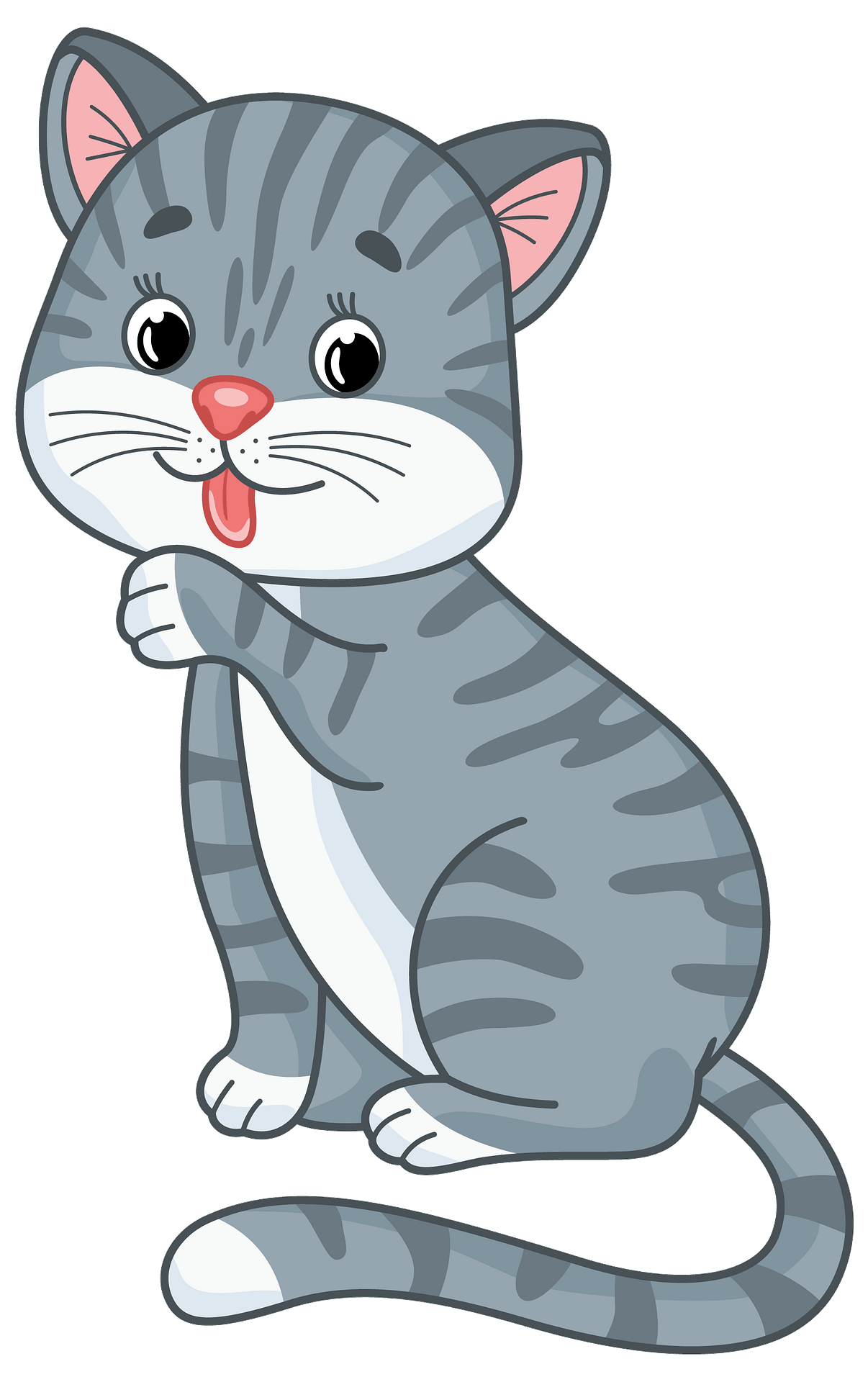 4
5
6
7
8
9
a cat
1
2
3
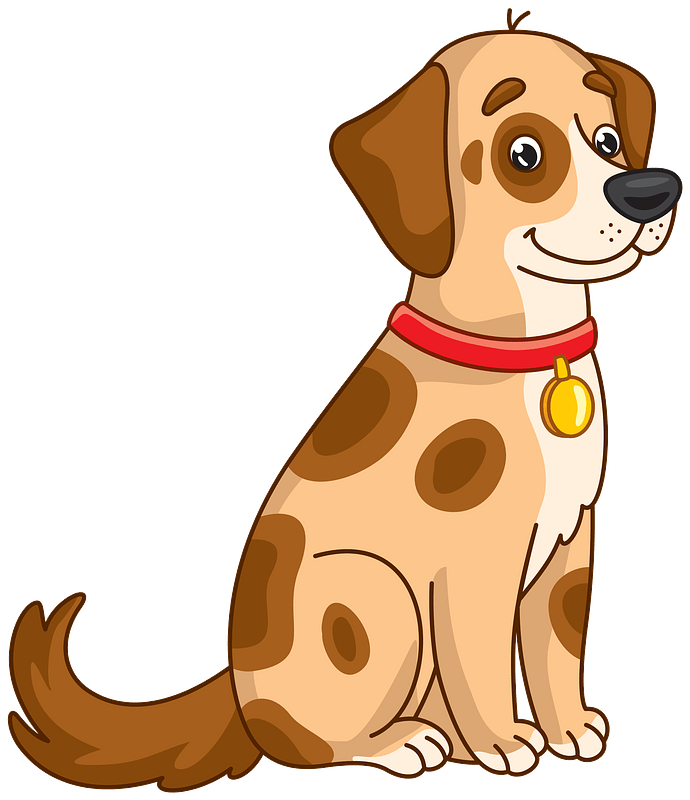 4
5
6
7
8
9
a dog
1
2
3
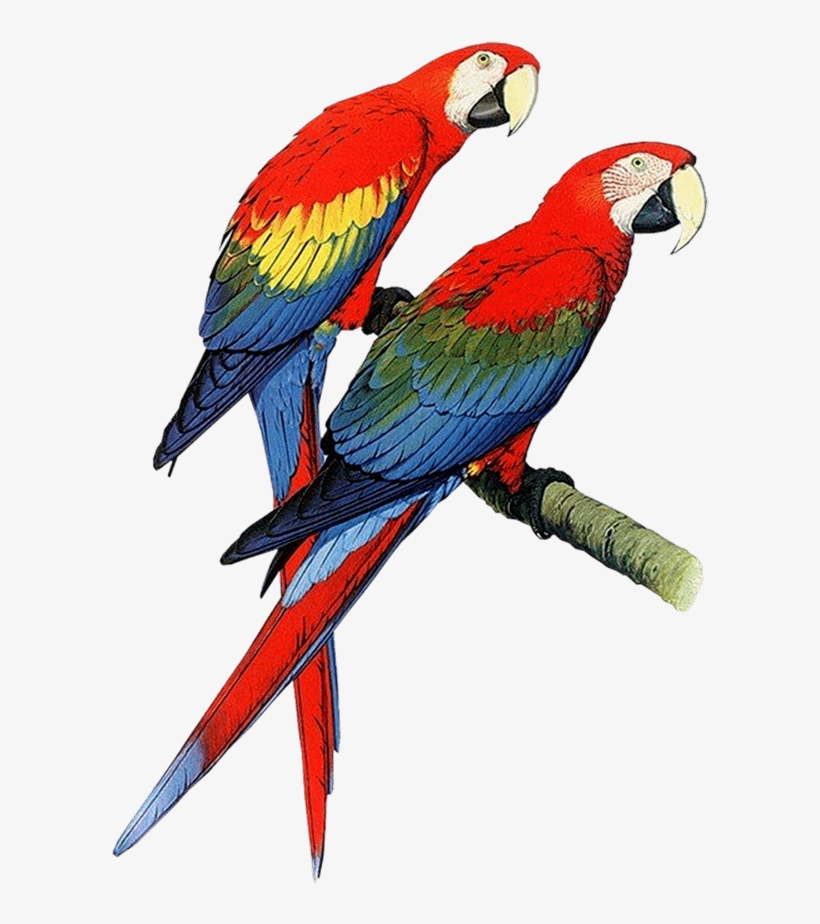 4
5
6
7
8
9
parrots
1
2
3
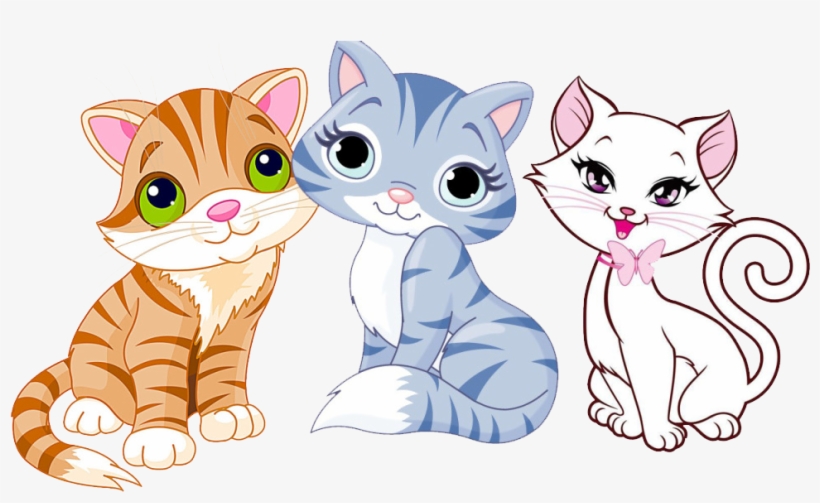 4
5
6
7
8
9
cats
1
2
3
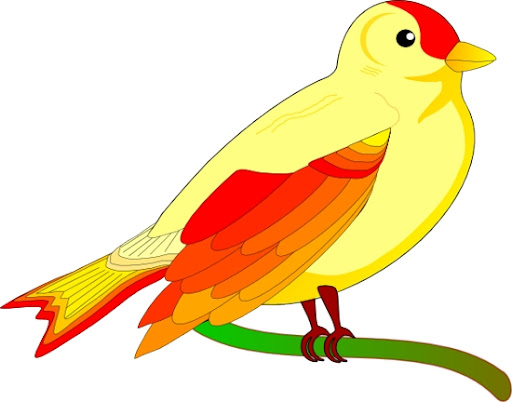 4
5
6
7
8
9
a bird
1
2
3
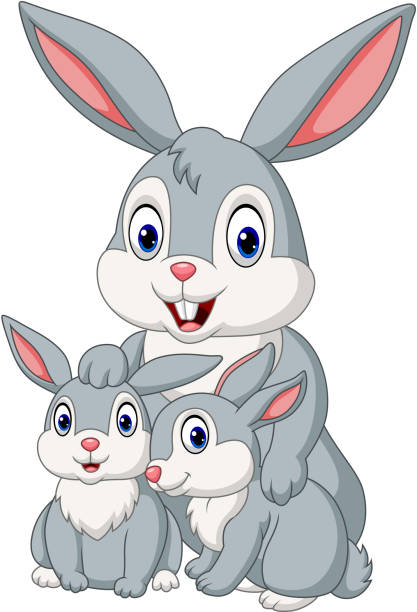 4
5
6
7
8
9
rabbits
2
Listen and tick.
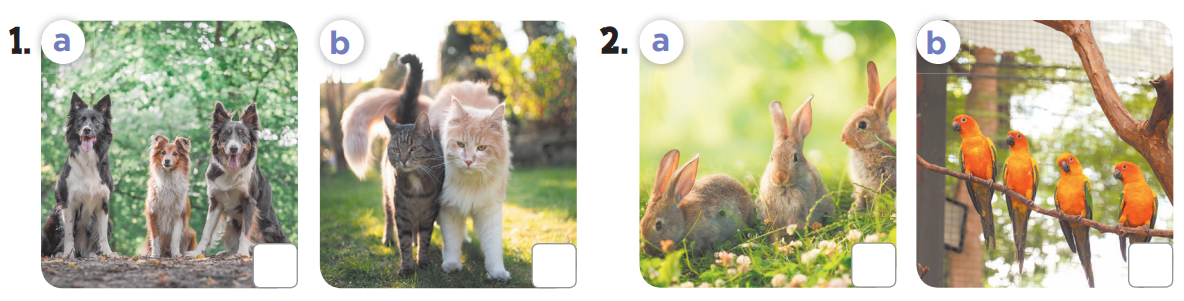 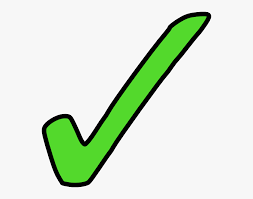 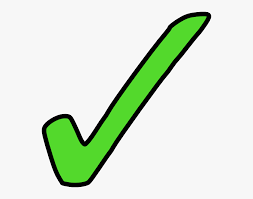 3
Look, complete and read.
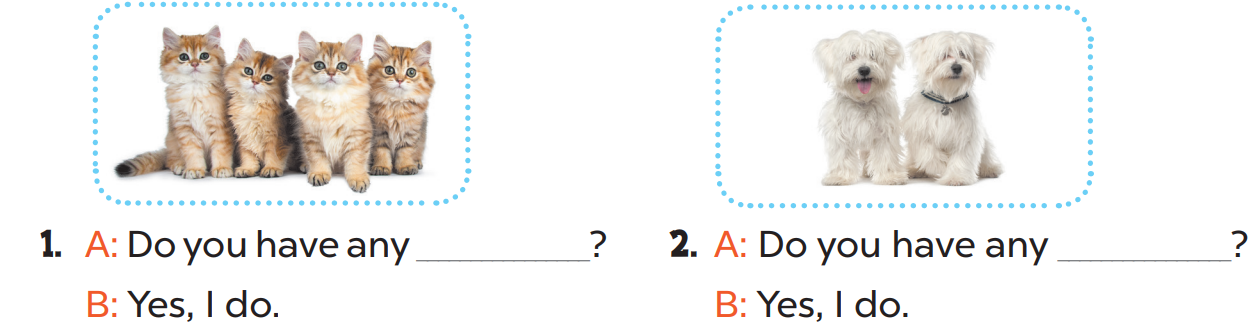 cats
dogs
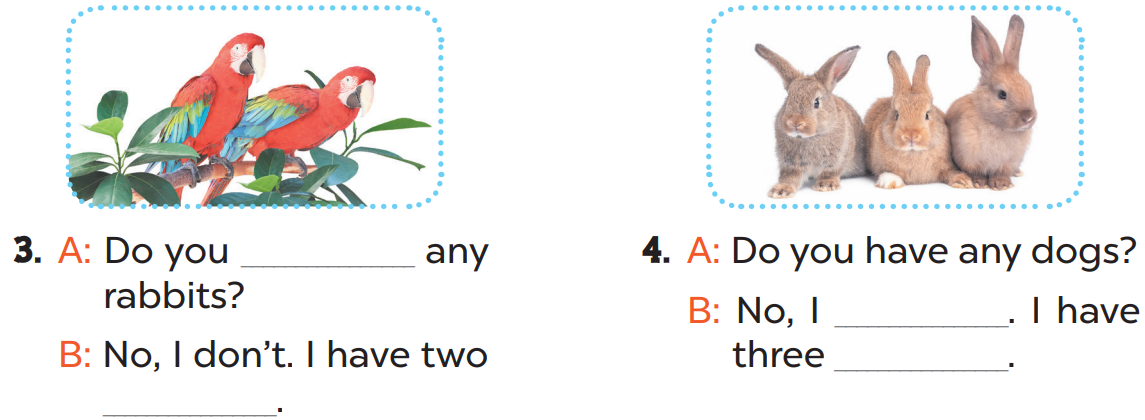 have
don’t
rabbits
parrots
4
Let’s sing.
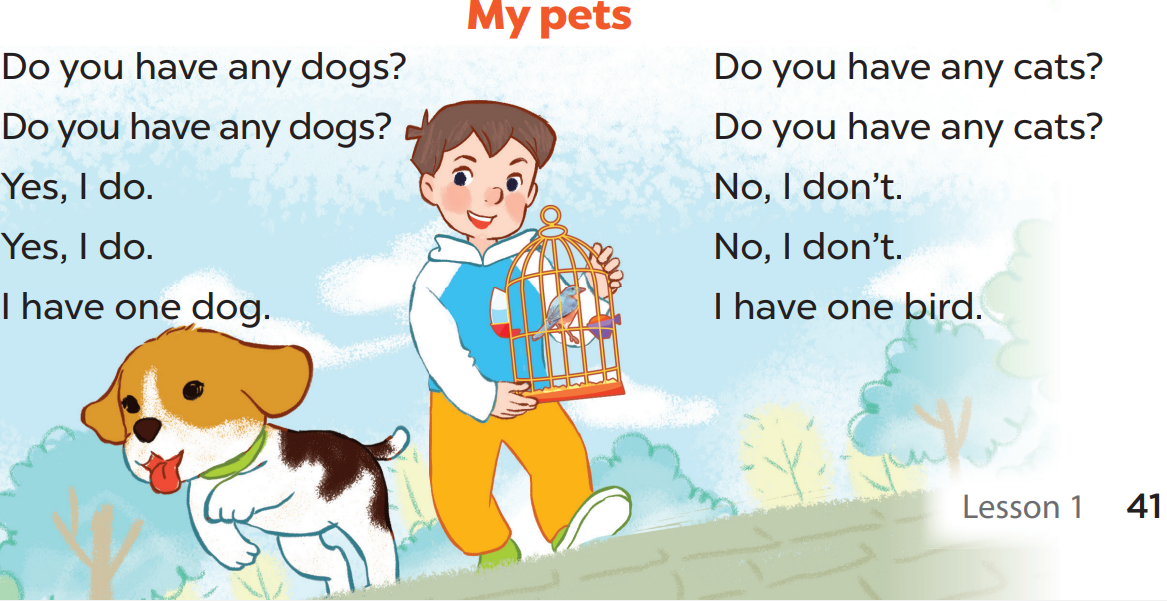 5
Fun corner and wrap-up
TEAM 1
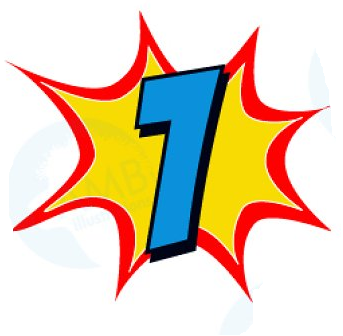 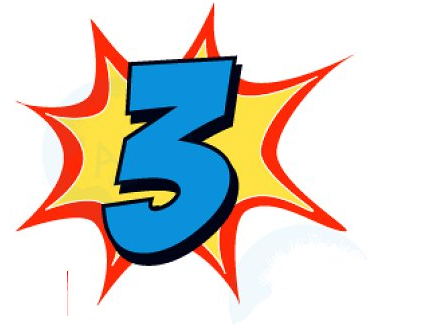 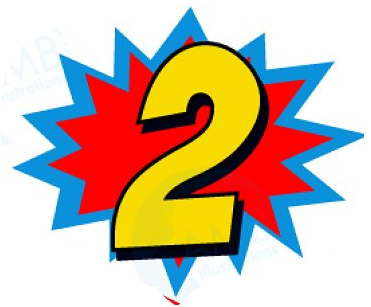 TEAM 2
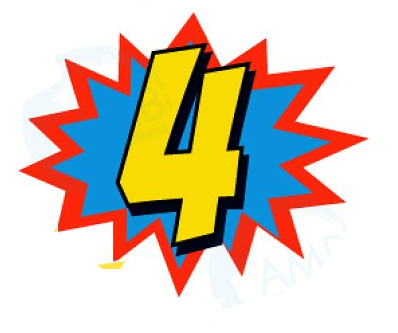 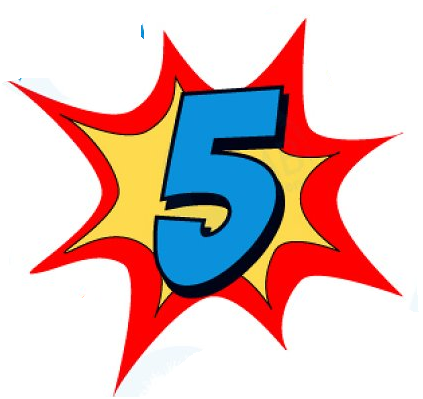 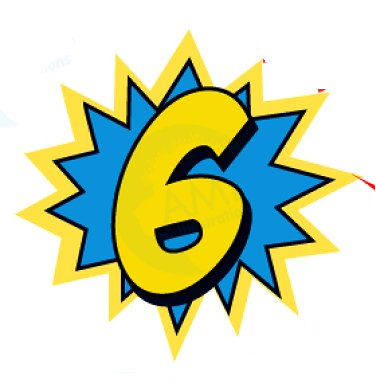 TEAM 3
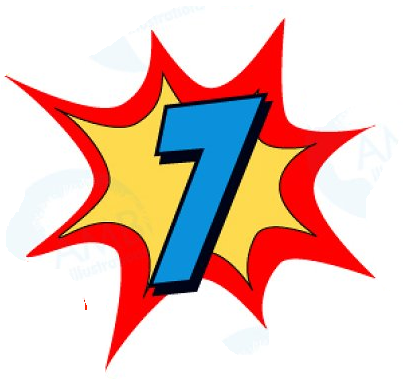 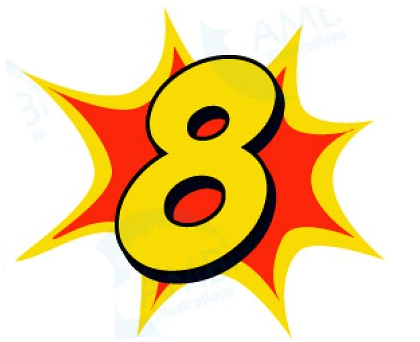 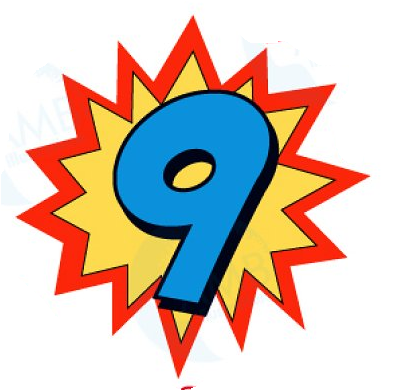 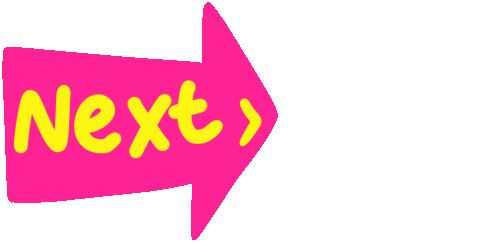 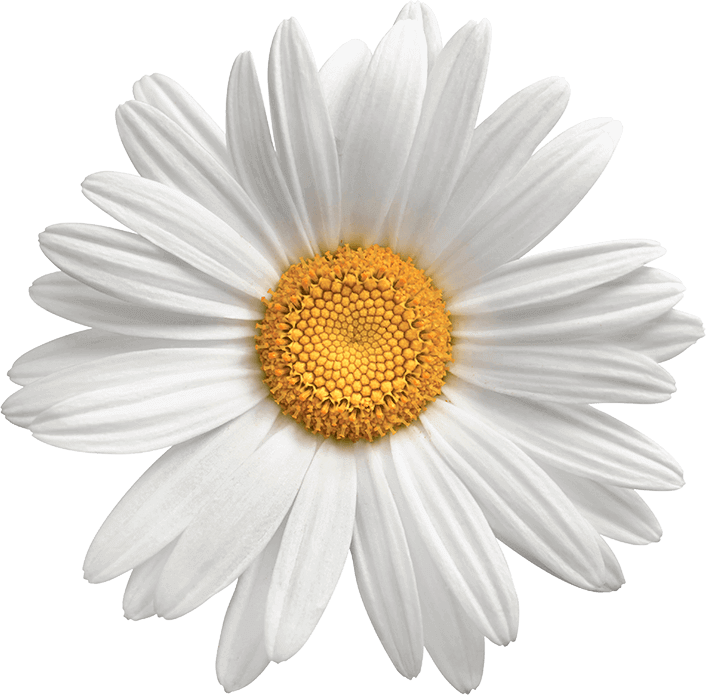 = 1 point
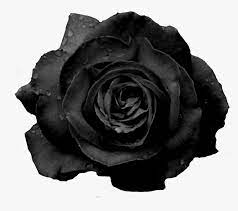 = - 2 points
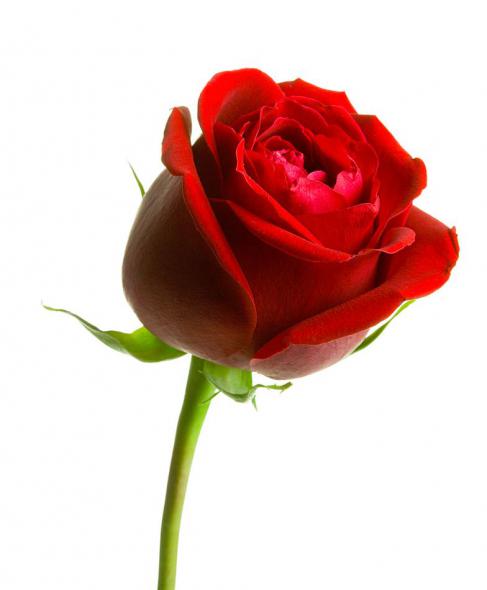 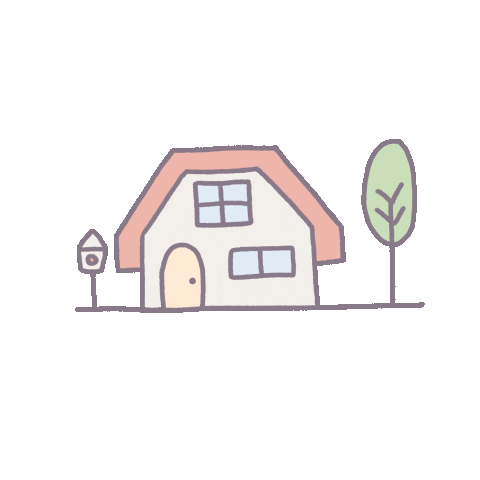 = 5 points
Do you have any dogs?
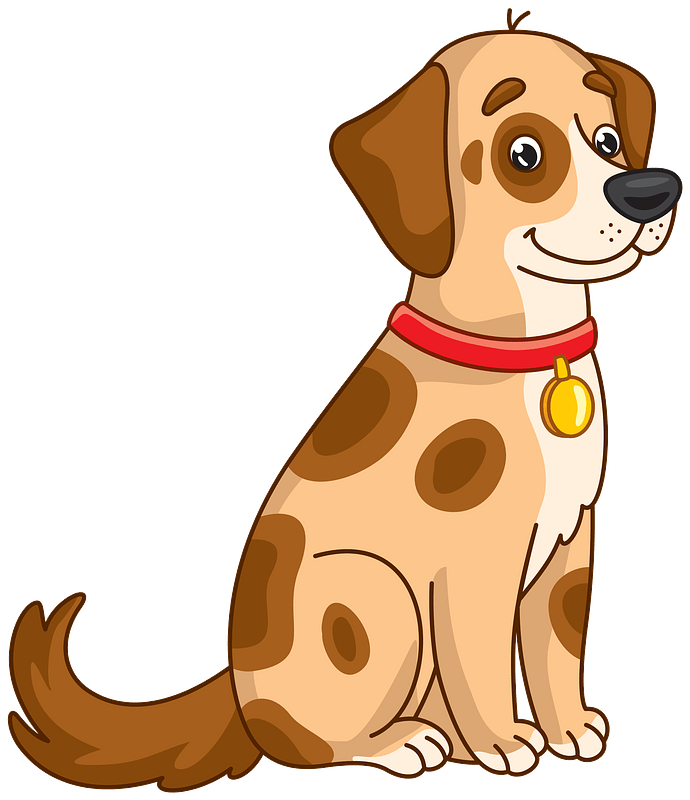 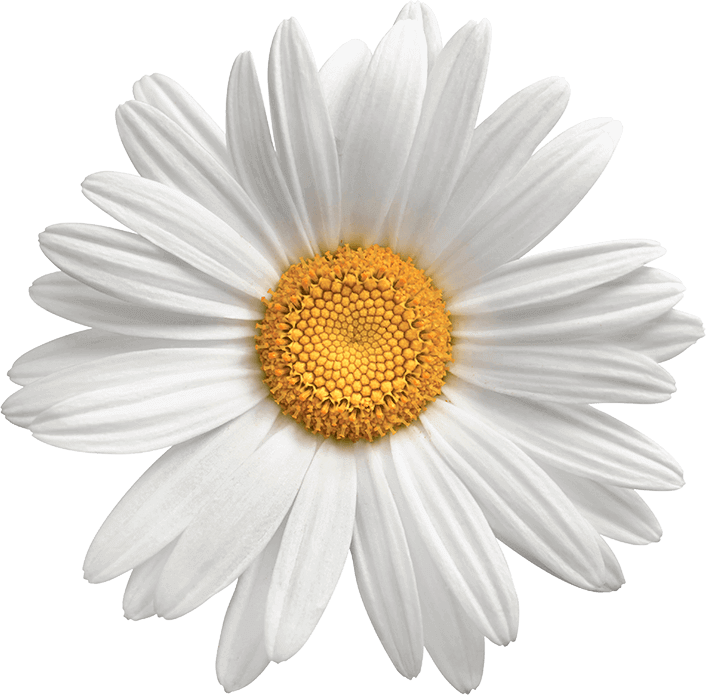 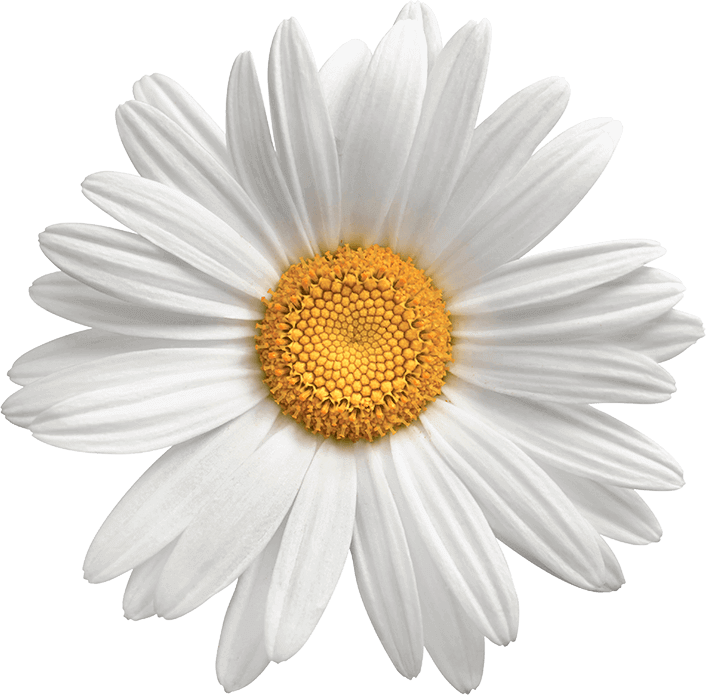 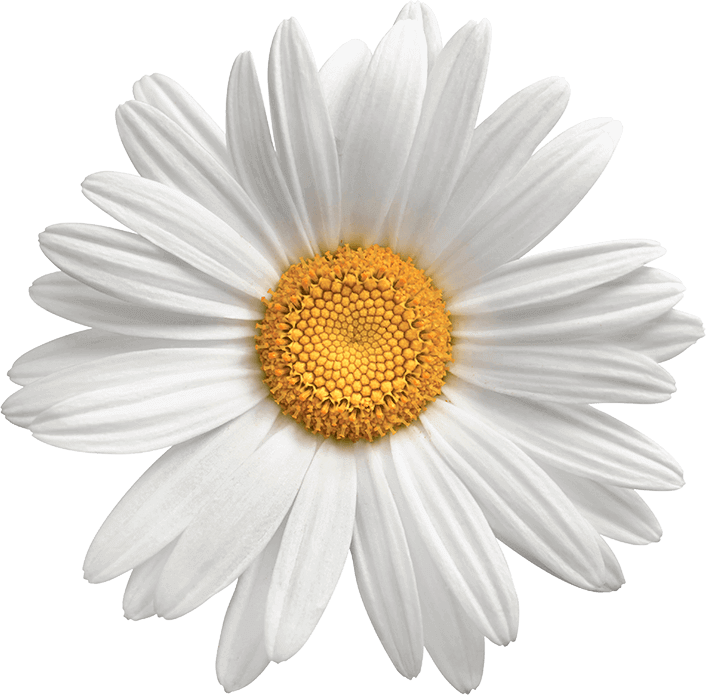 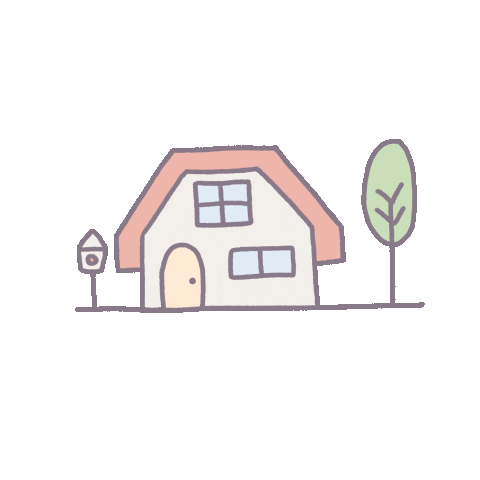 Yes, I do. I have one dog.
Do you have any fish?
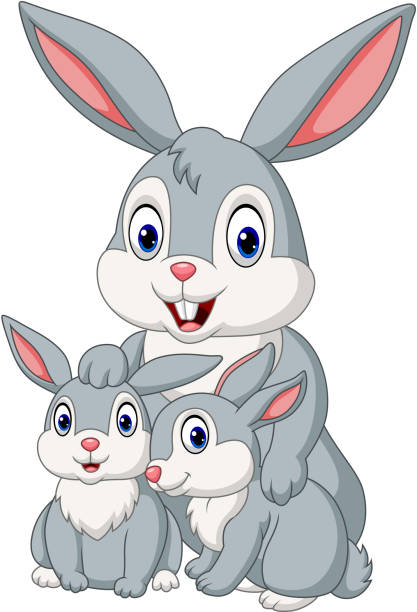 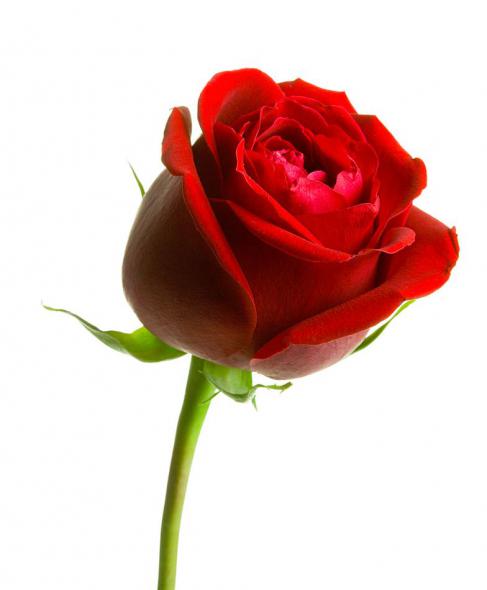 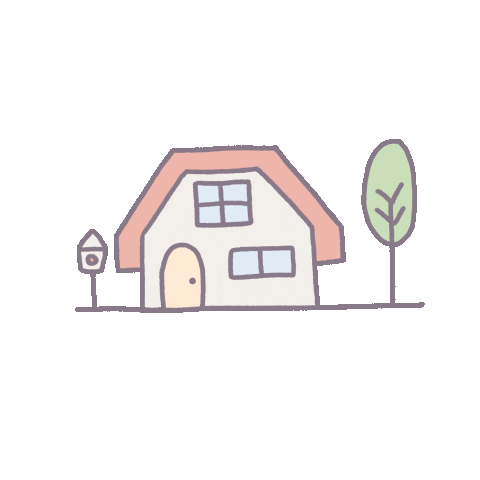 Yes, I have. I have 2 rabbits.
Do you have any cats?
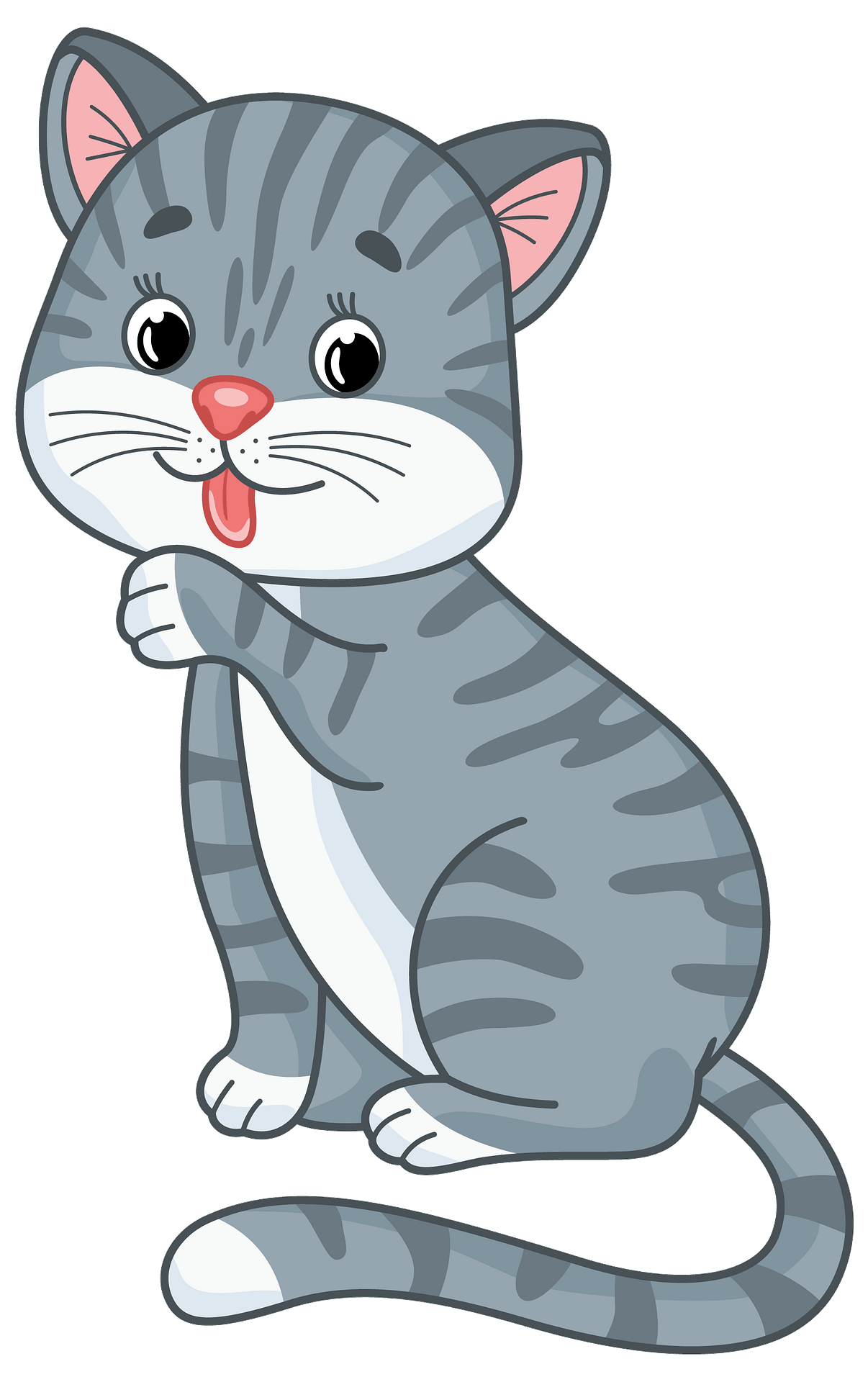 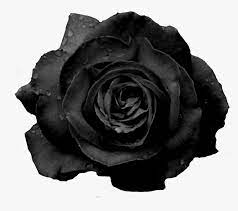 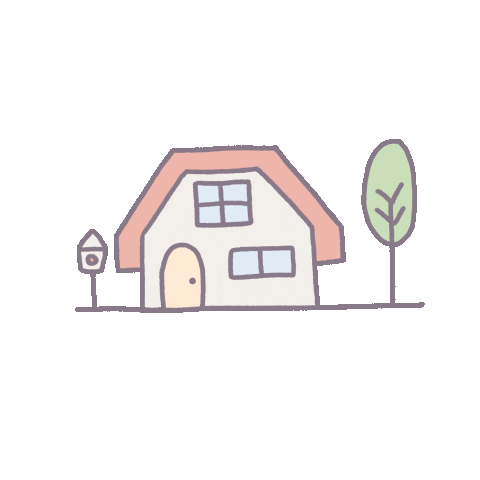 Yes, I have one cat.
Do you have any rabbits?
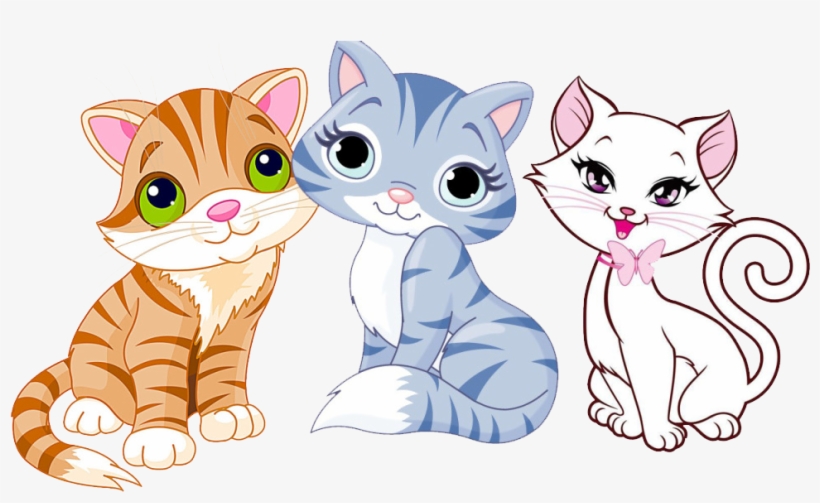 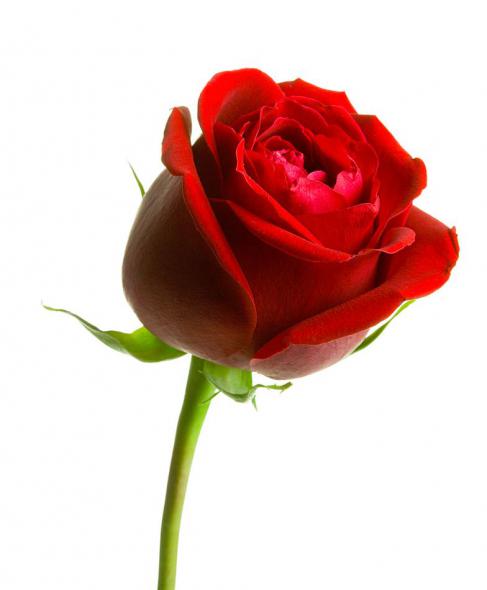 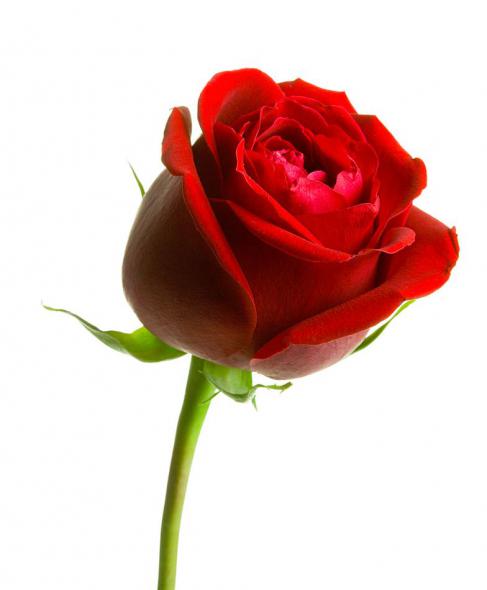 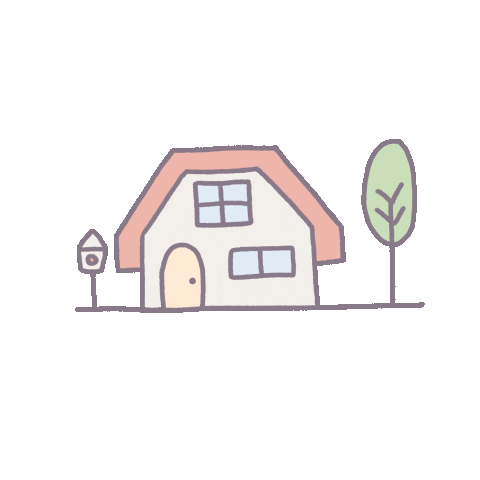 No, I don’t. I have three cats.
Do you have any dogs?
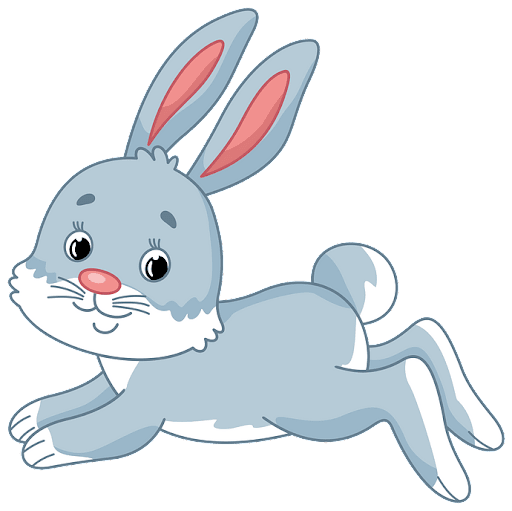 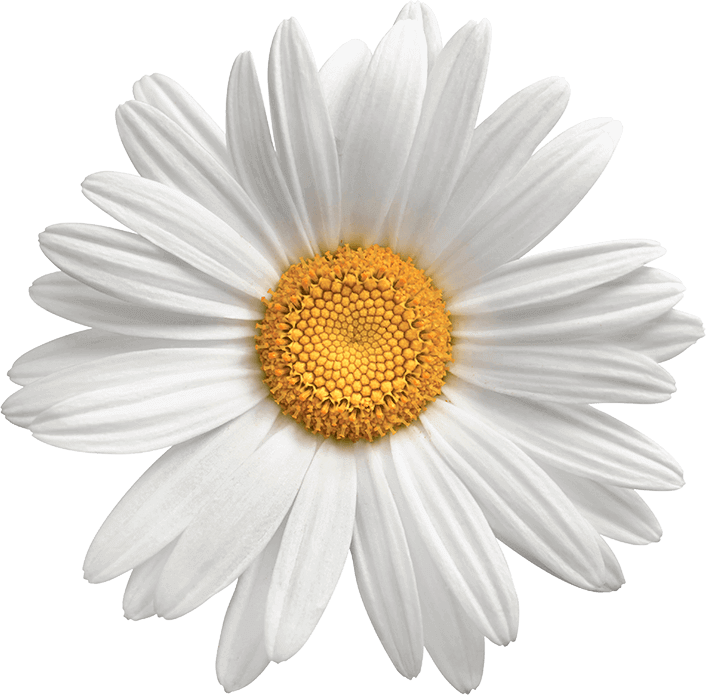 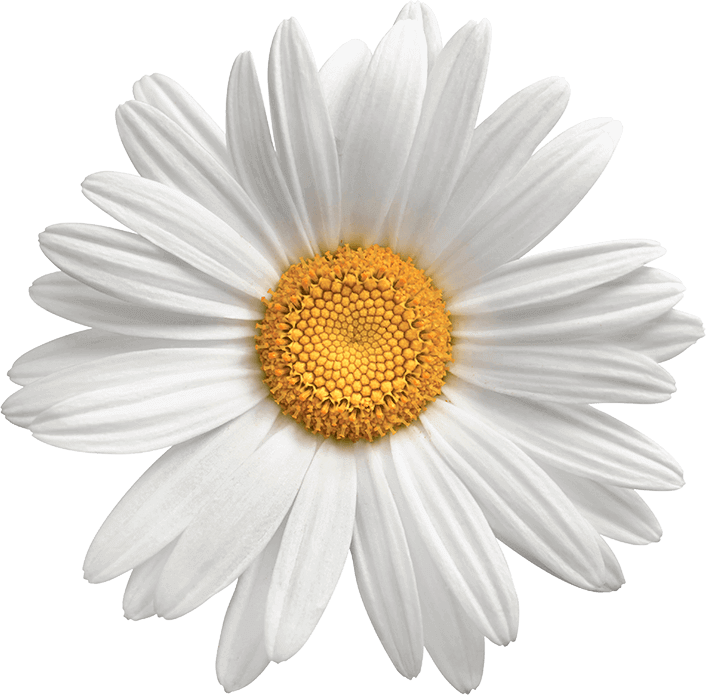 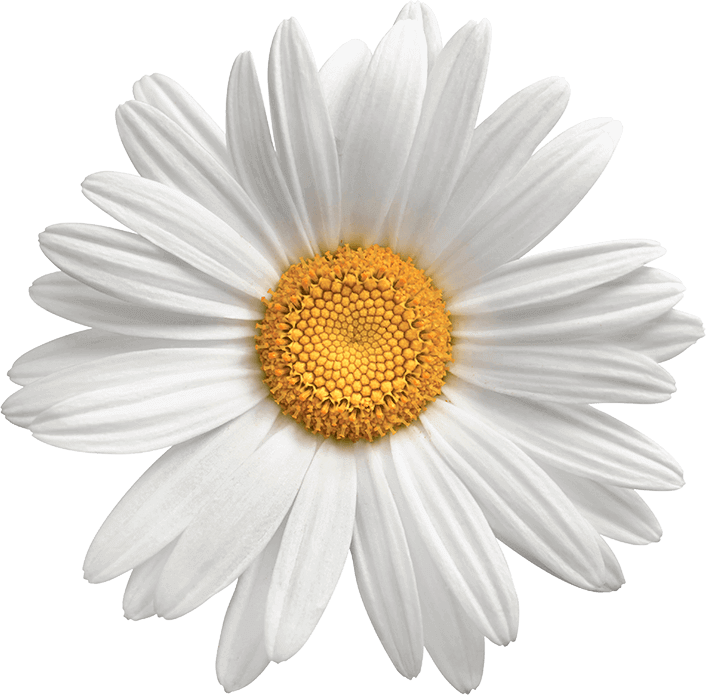 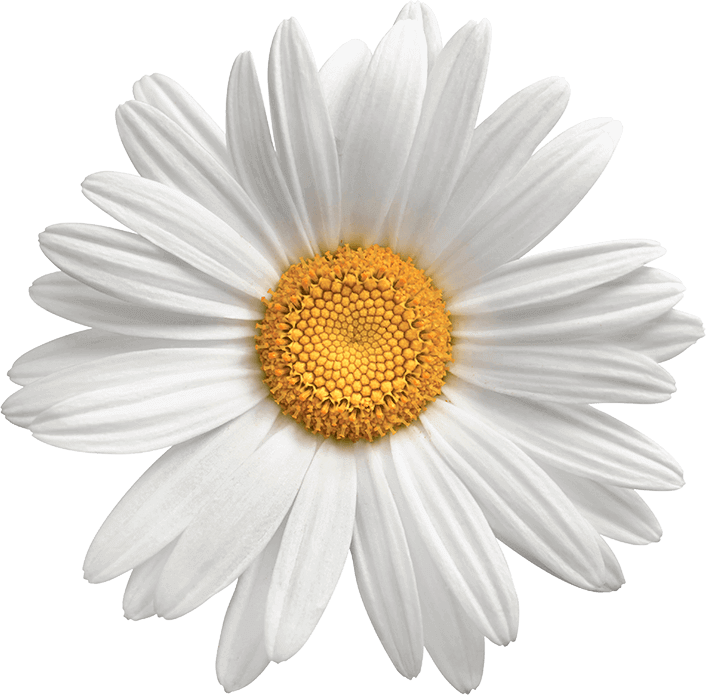 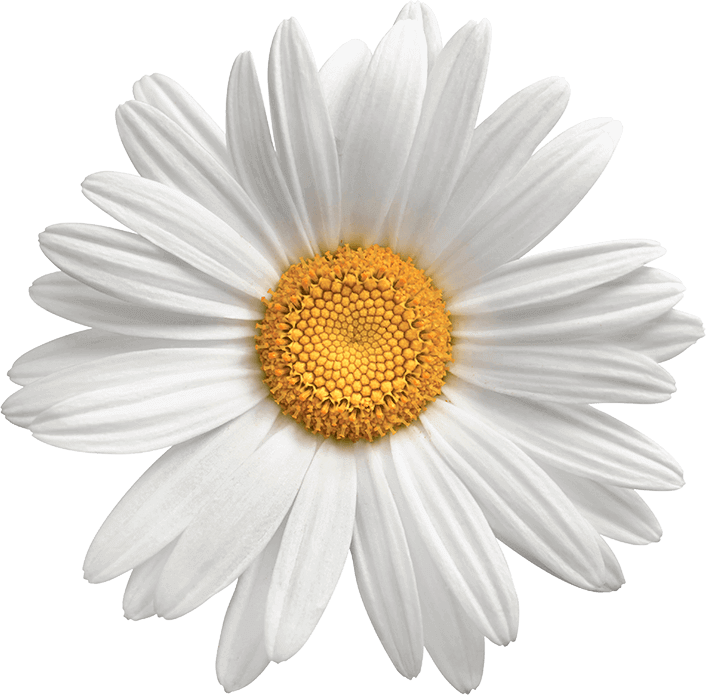 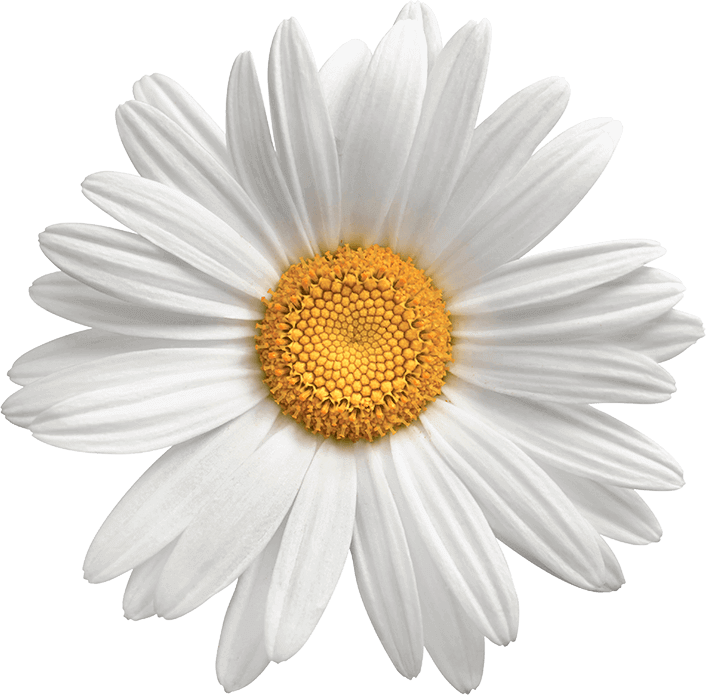 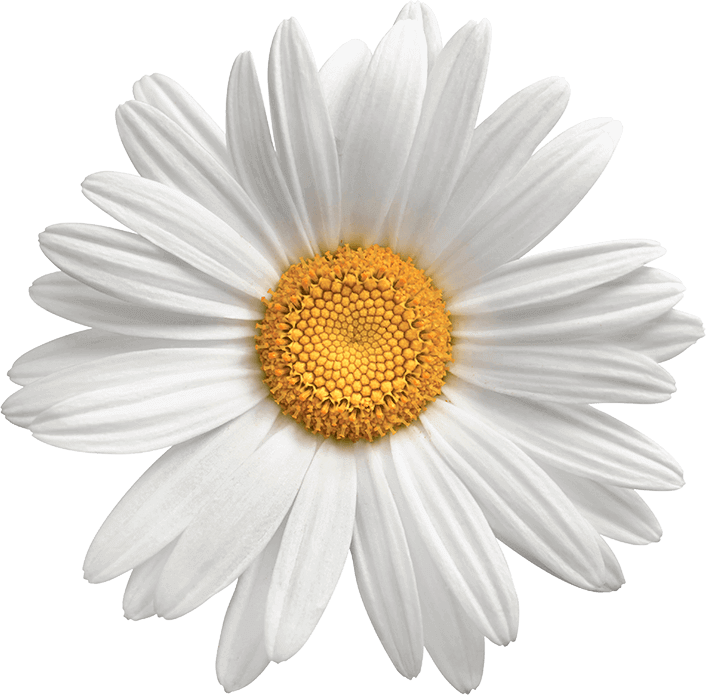 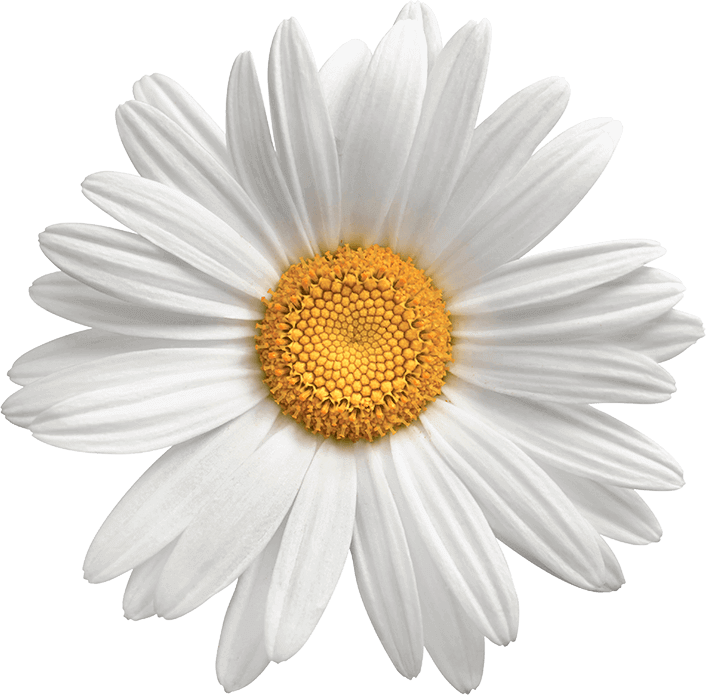 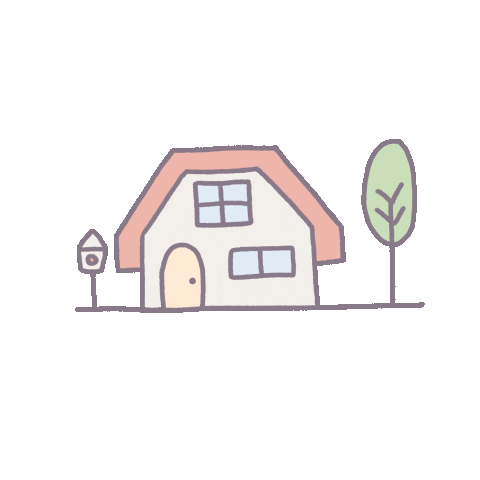 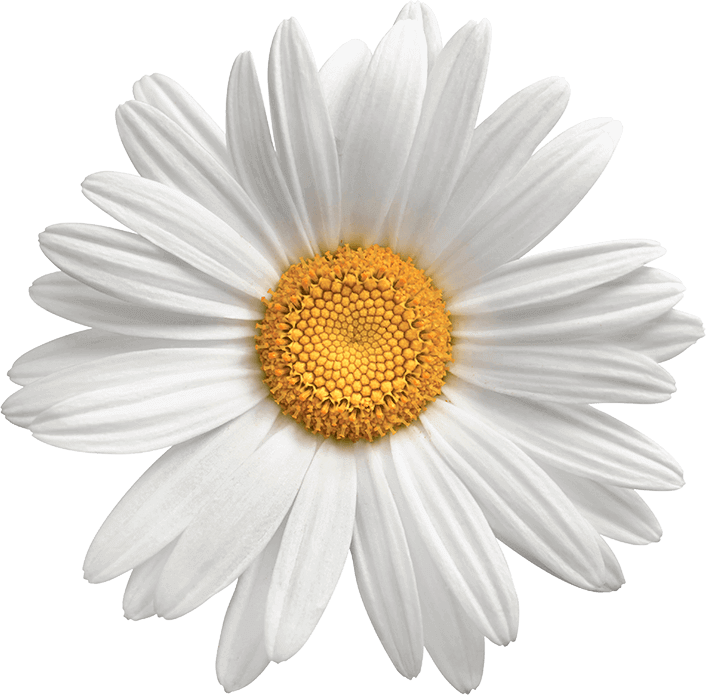 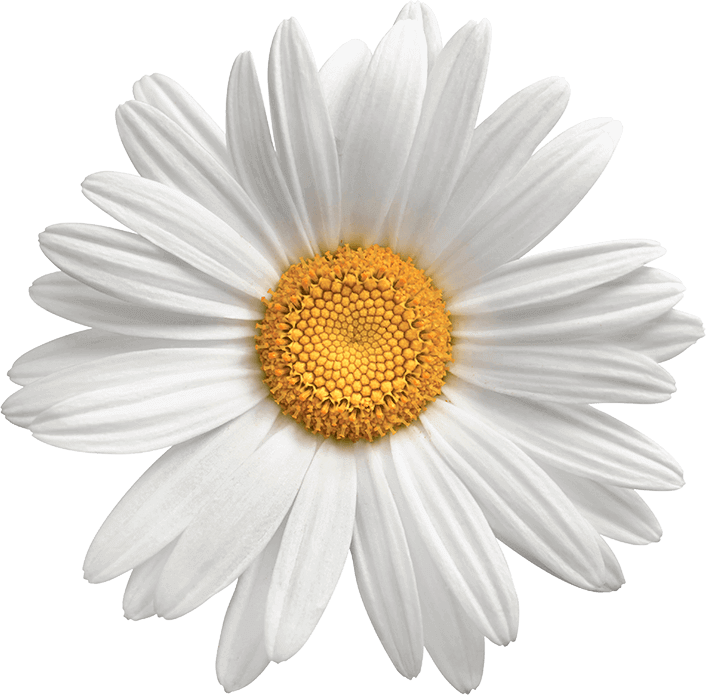 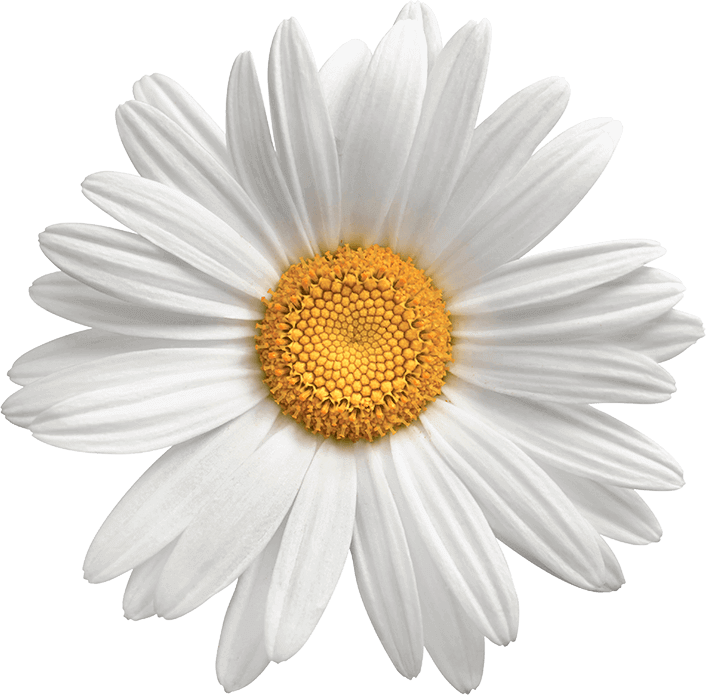 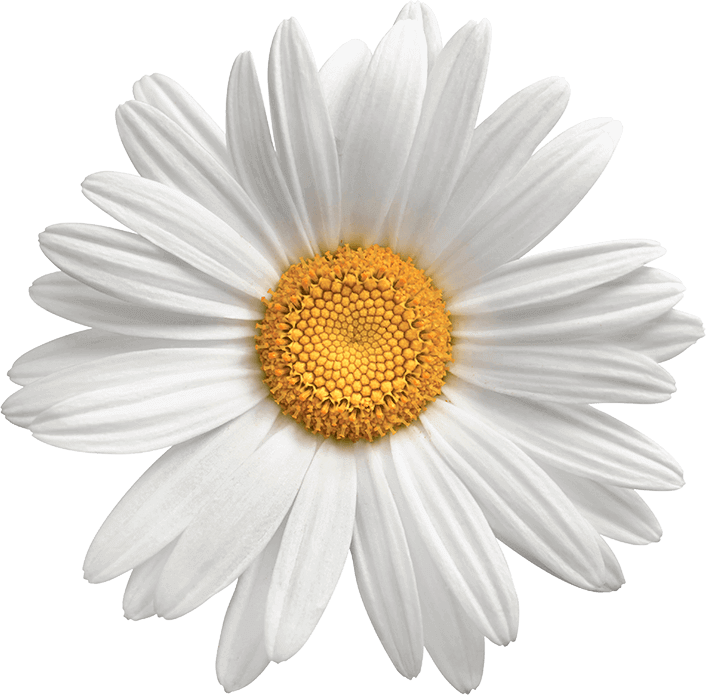 No, I don’t. I have one rabbit.
Do you have any parrots?
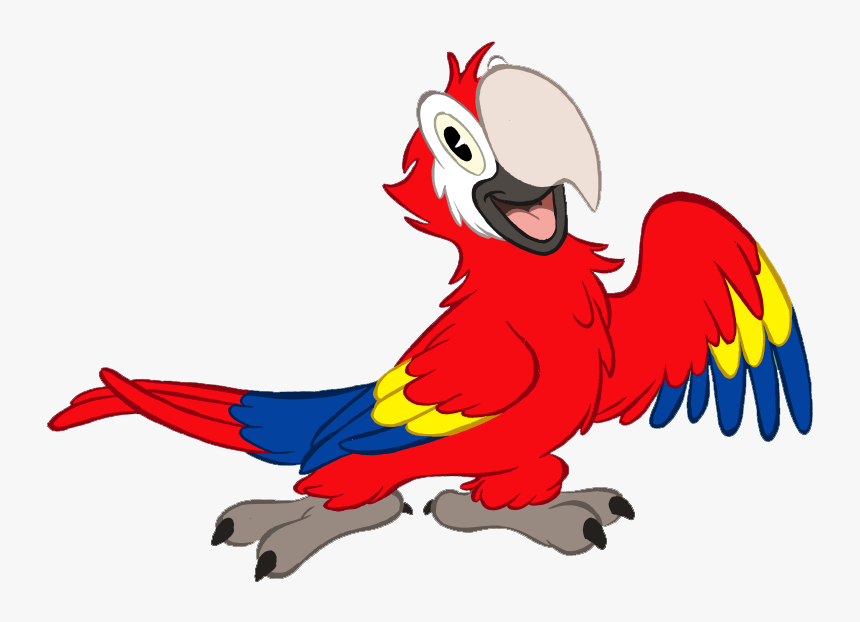 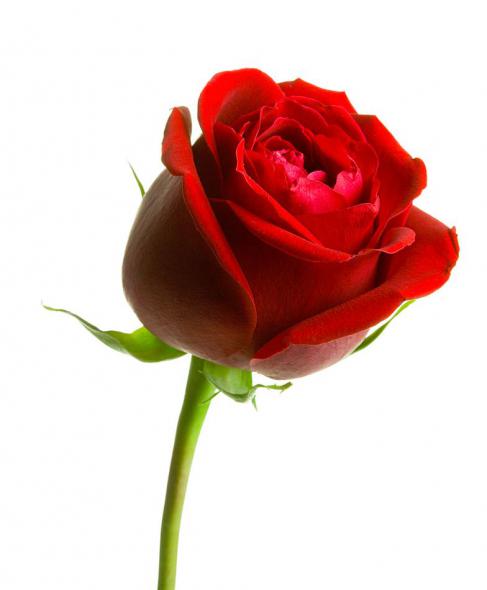 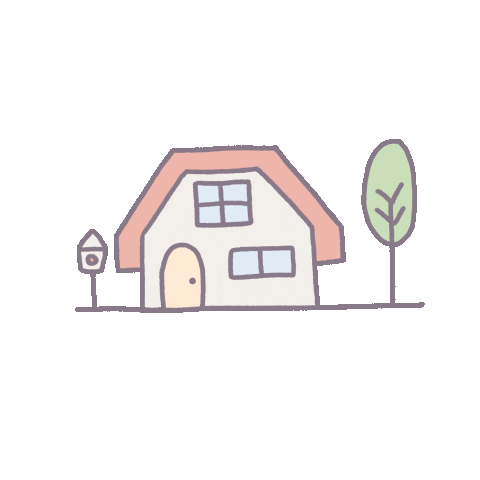 Yes, I do.
Do you have any birds?
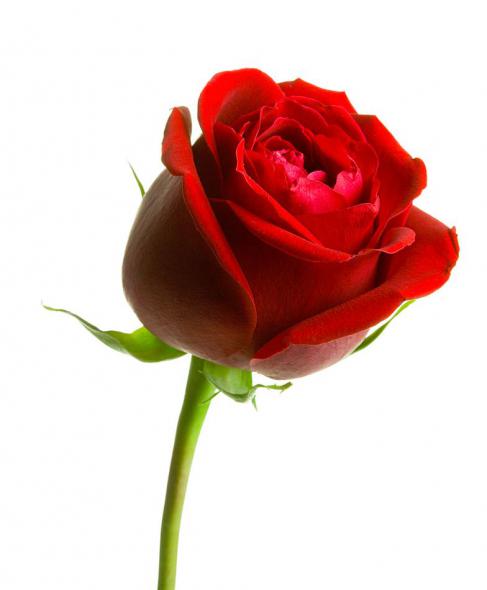 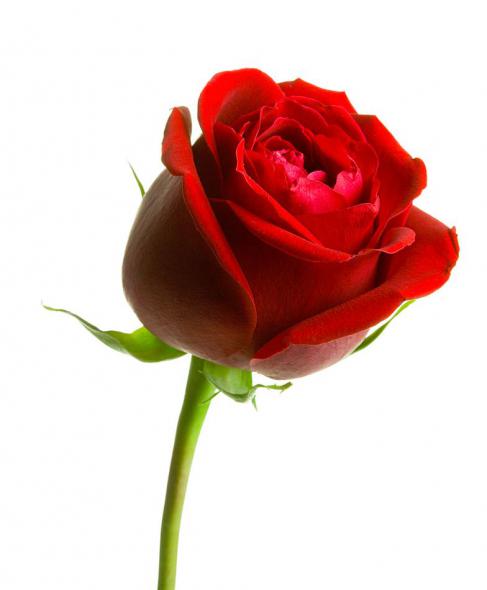 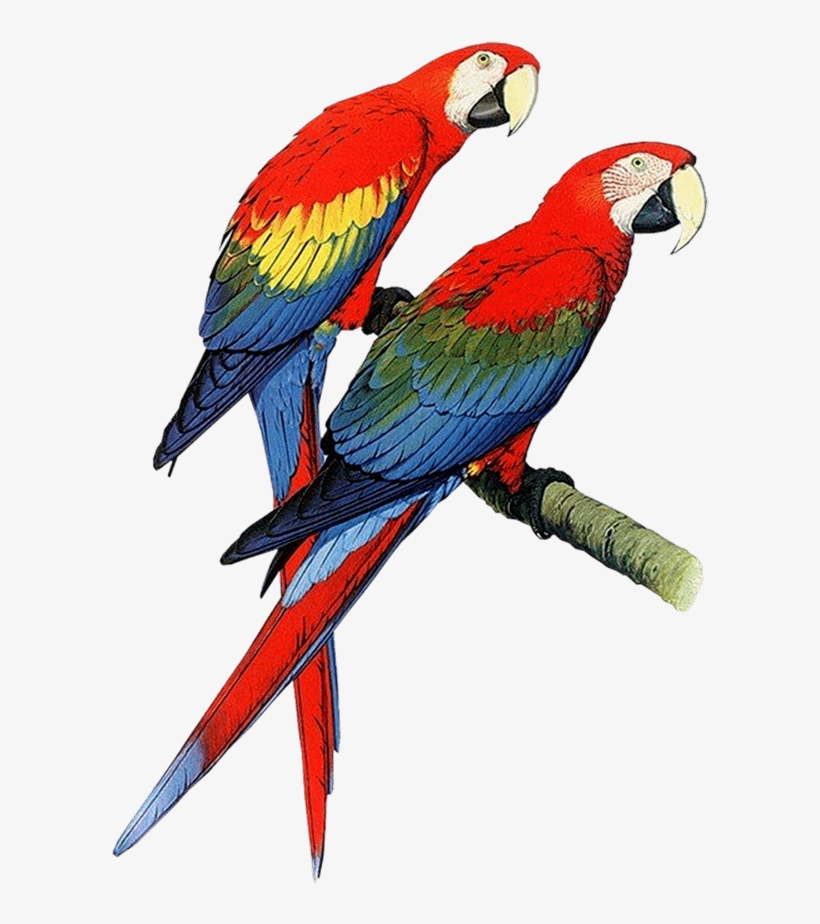 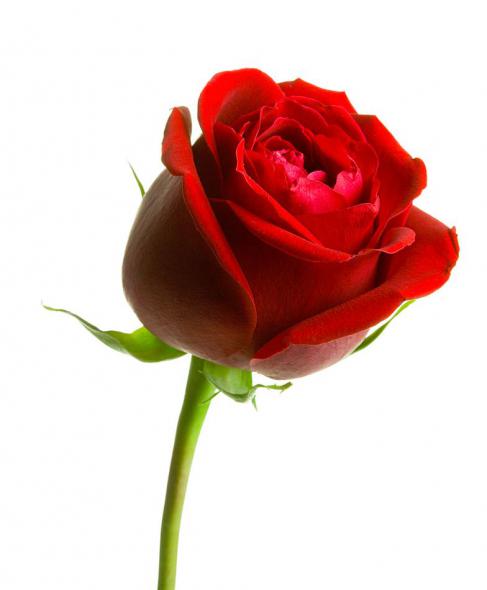 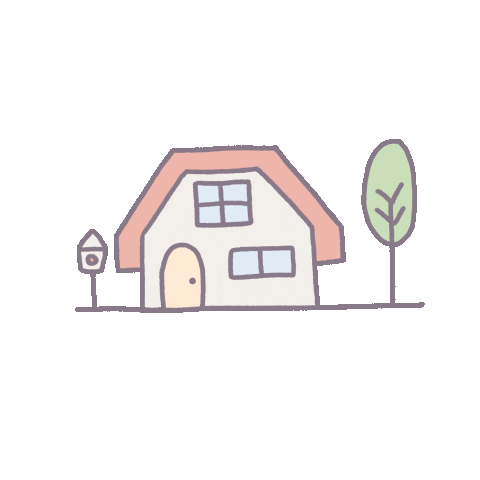 Yes, I do. I have 2 parrots.
Do you have any dogs?
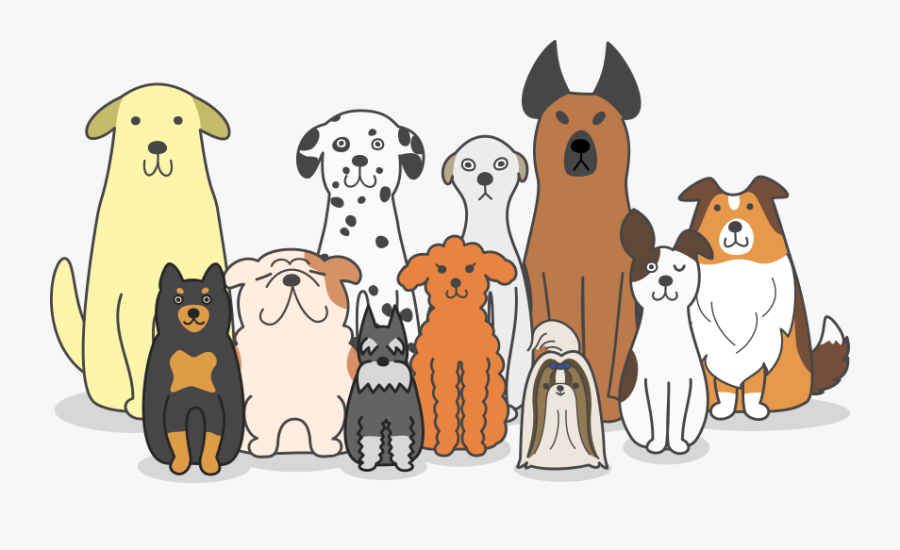 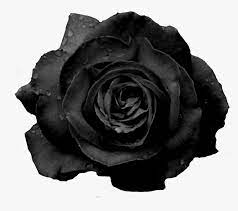 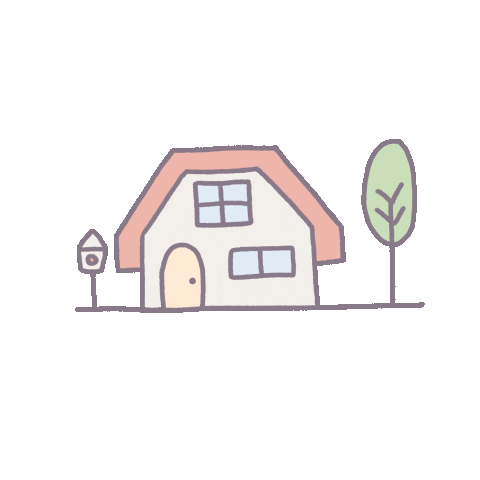 Yes, I do.
Do you have any cats?
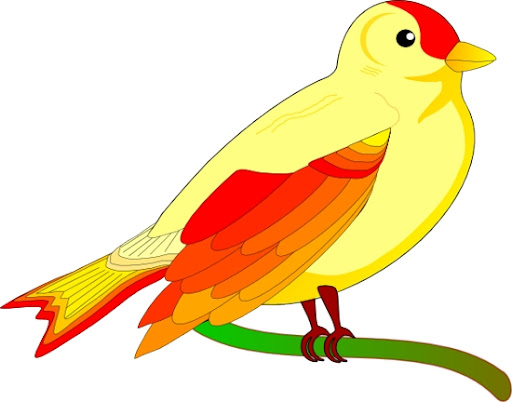 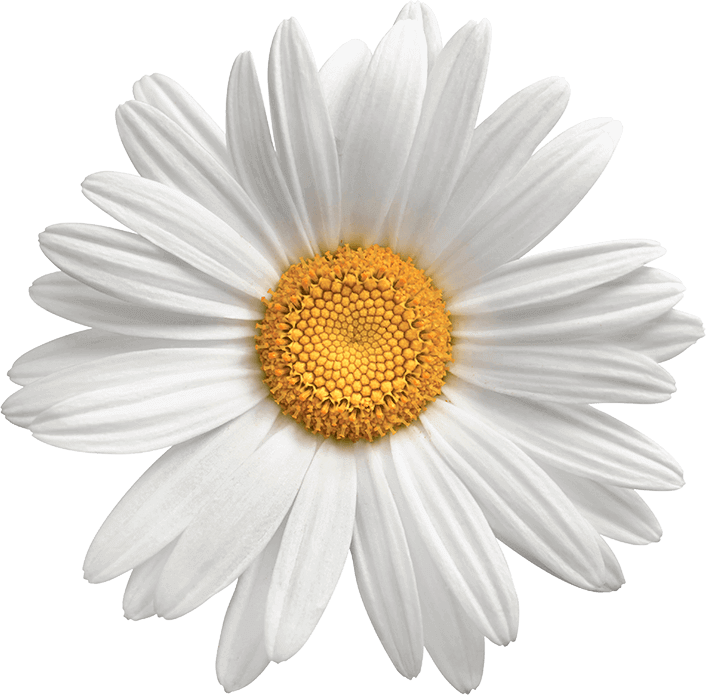 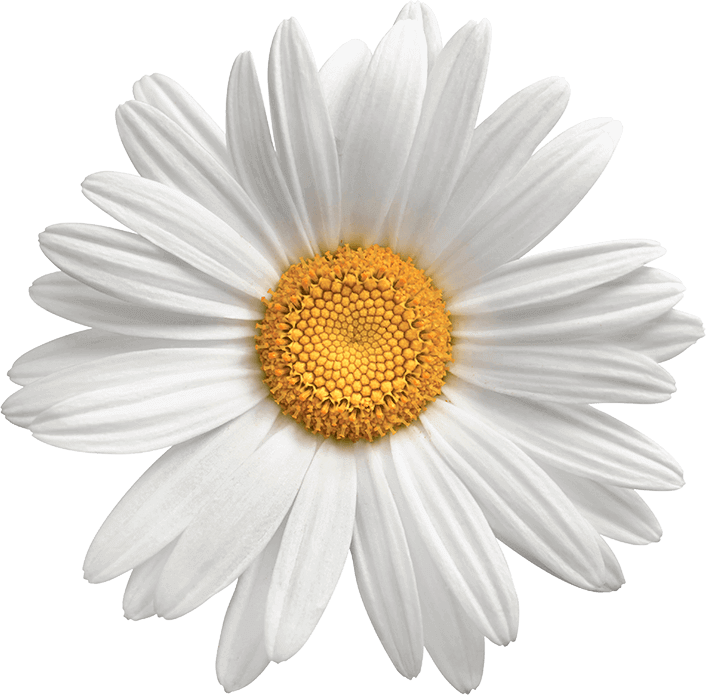 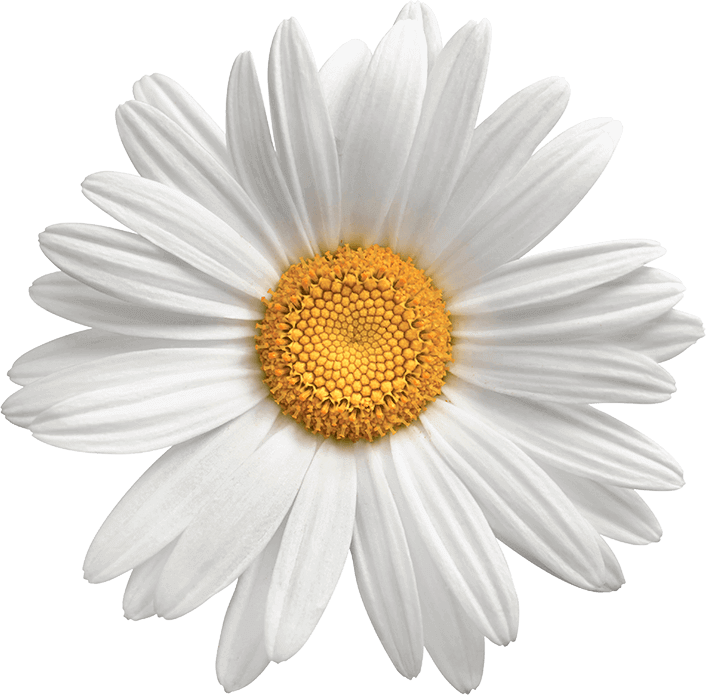 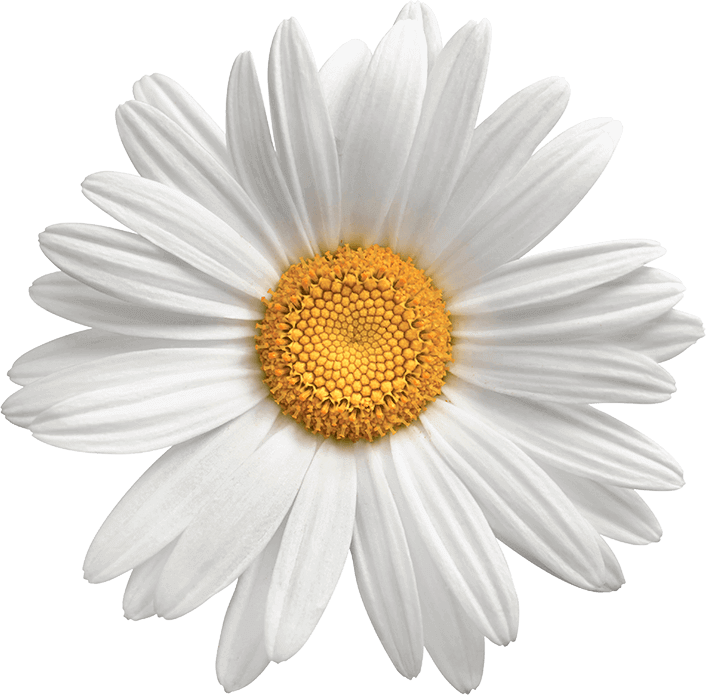 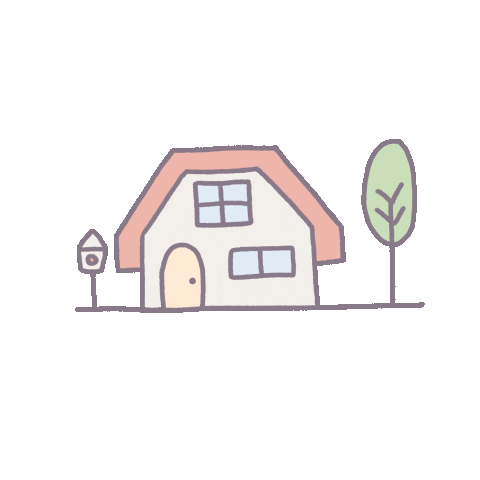 No, I don’t. I have one bird.
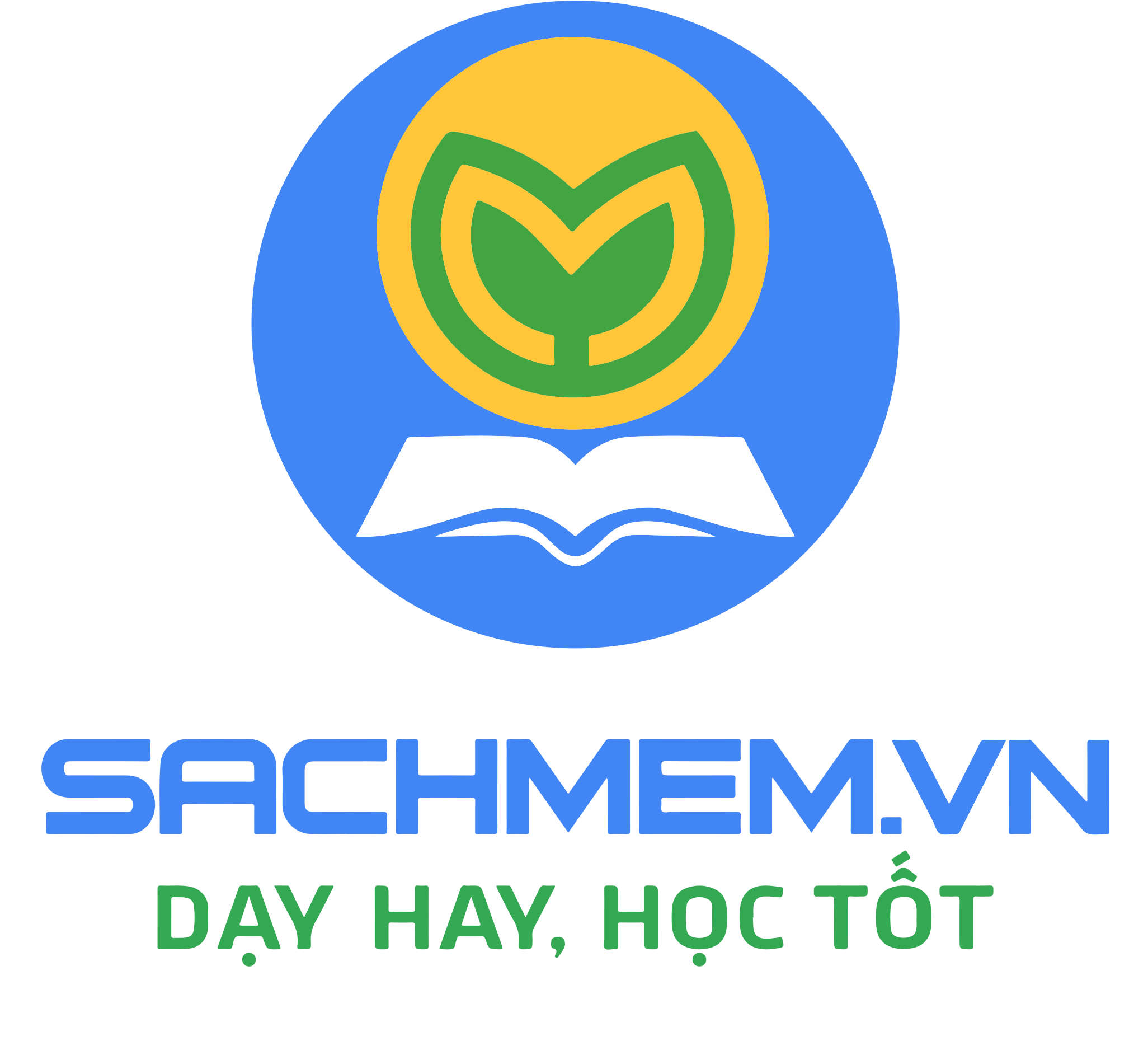 Website: sachmem.vn
Fanpage: www.facebook.com/sachmem.vn